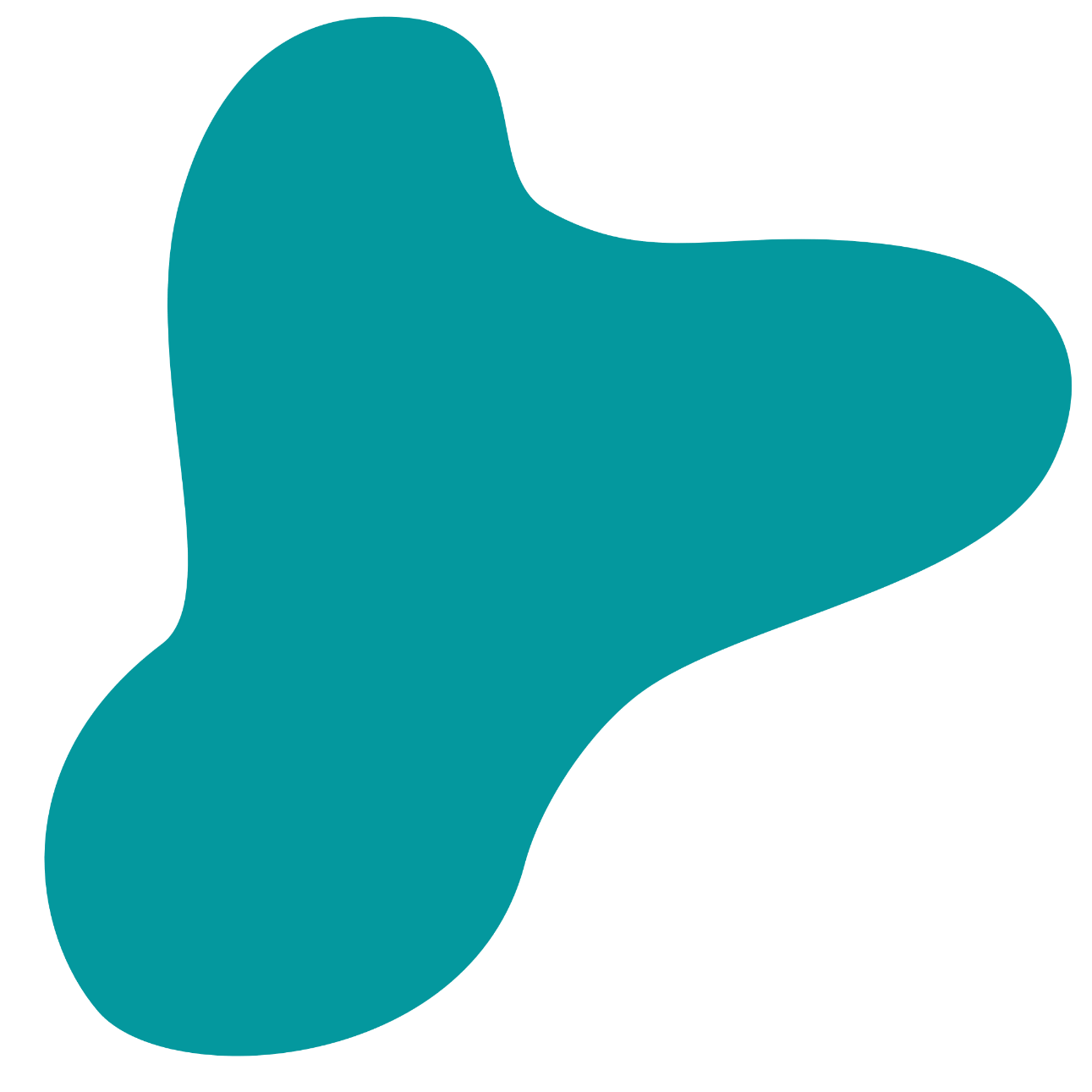 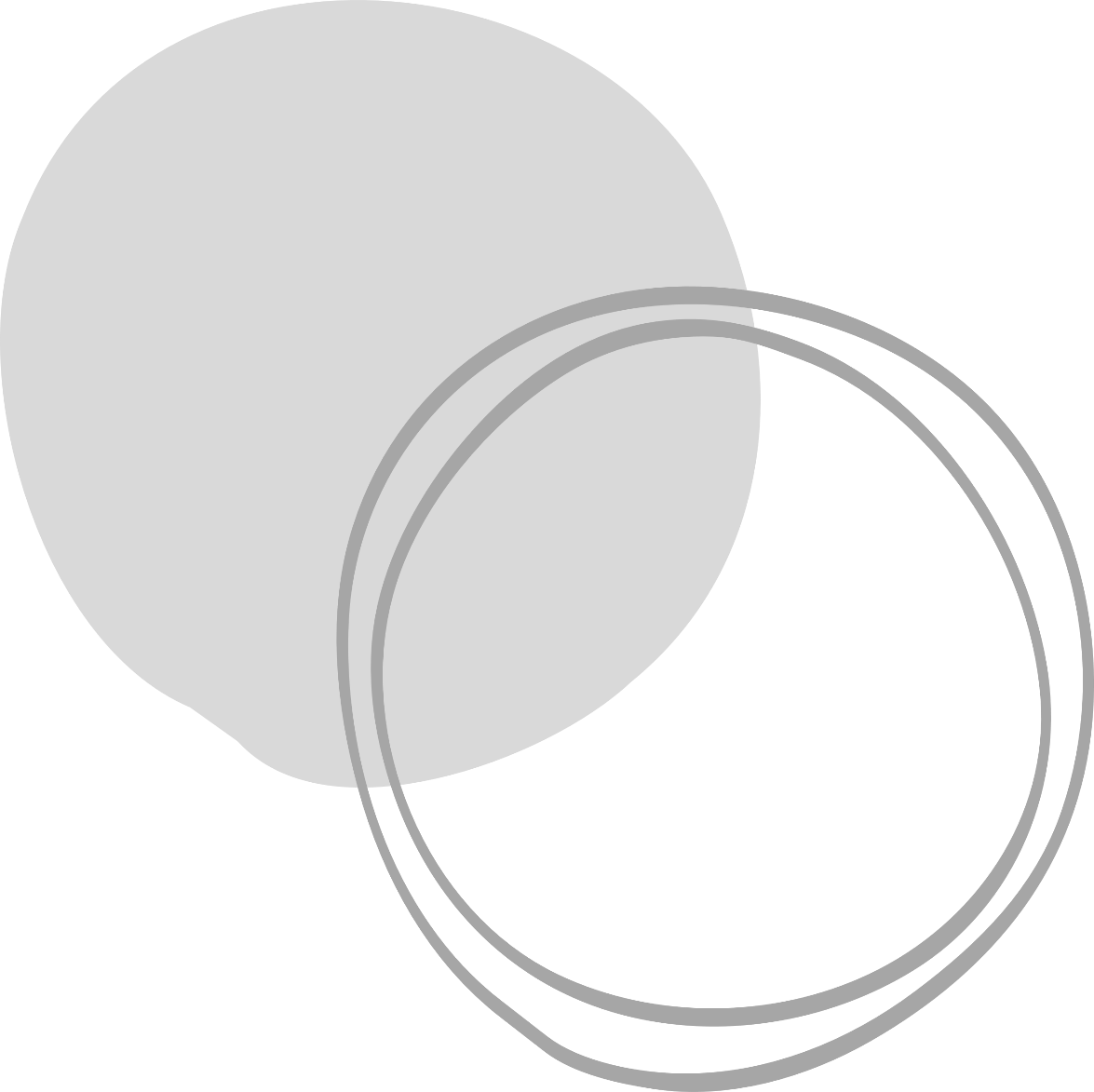 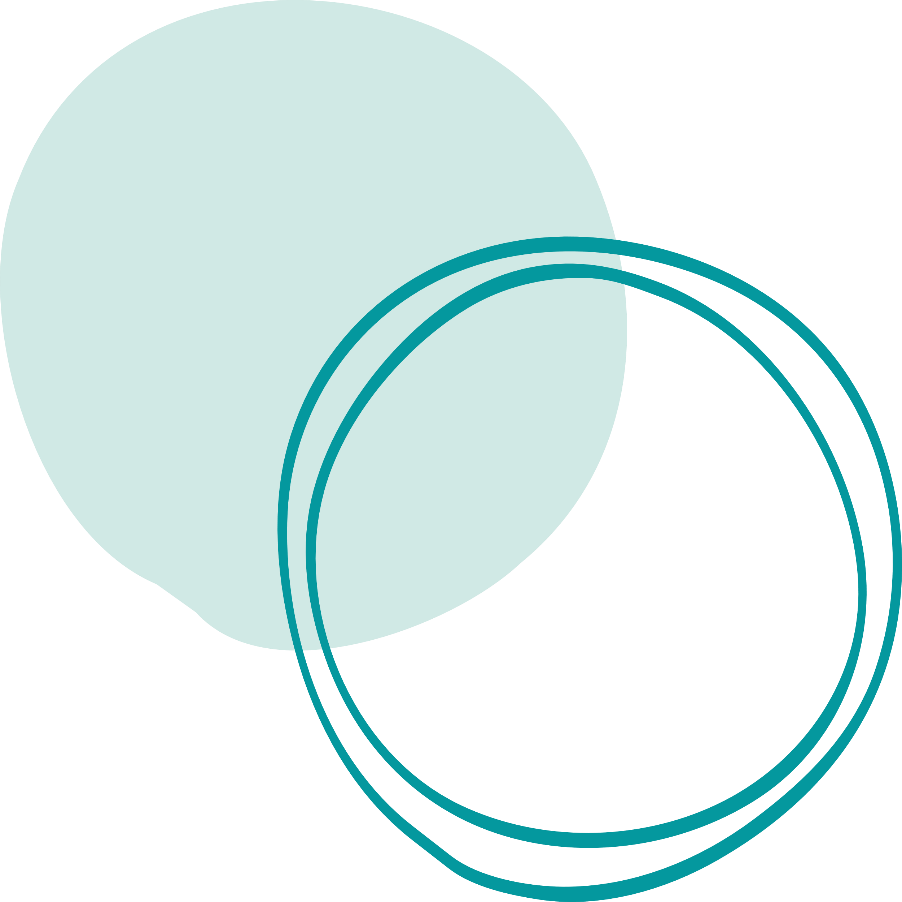 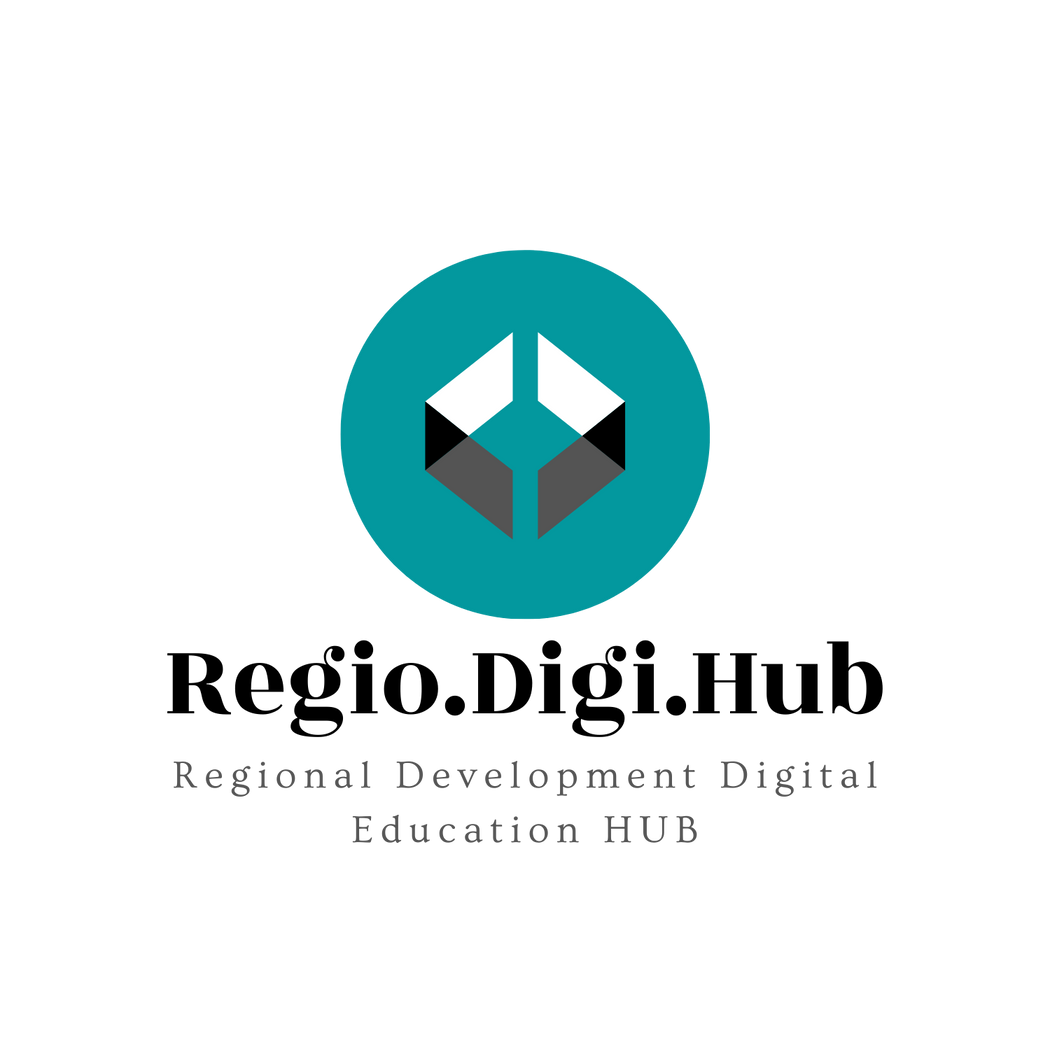 Promovisanje regionalnog razvoja izgradnjom kapaciteta sistema stručnog obrazovanja odraslih (SOO)
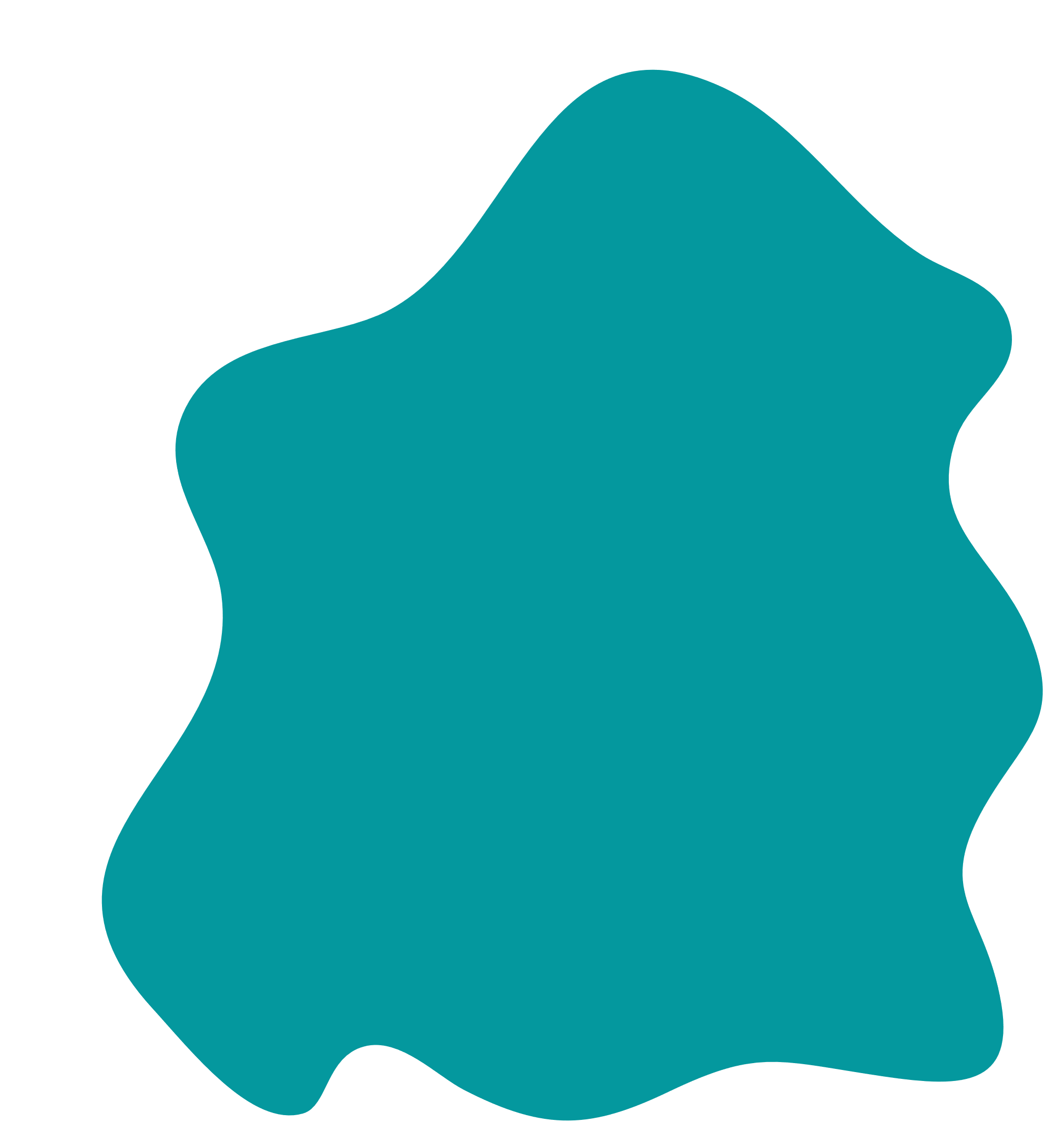 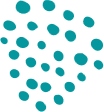 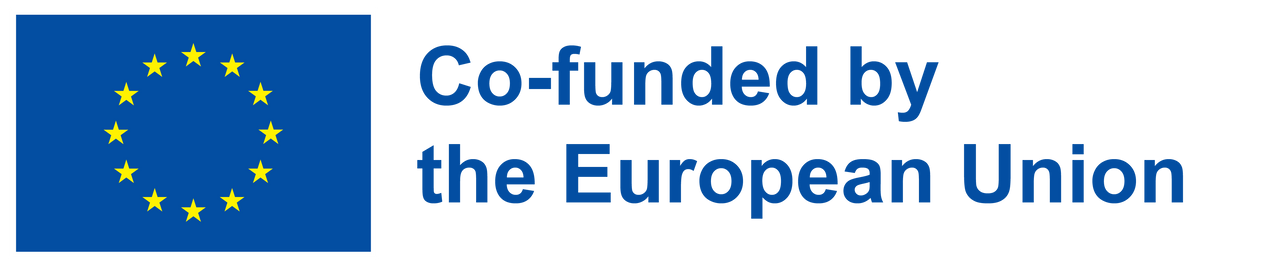 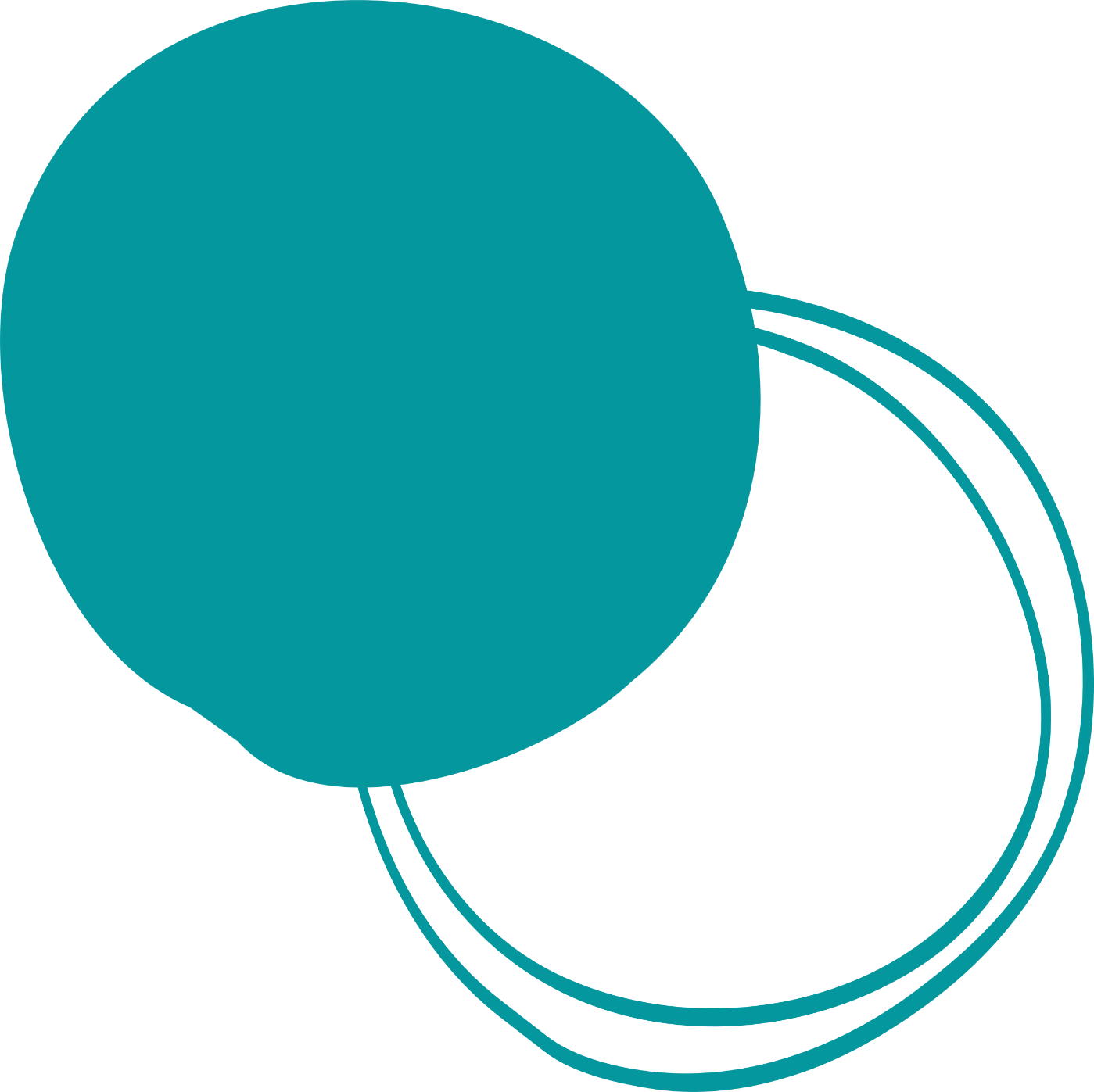 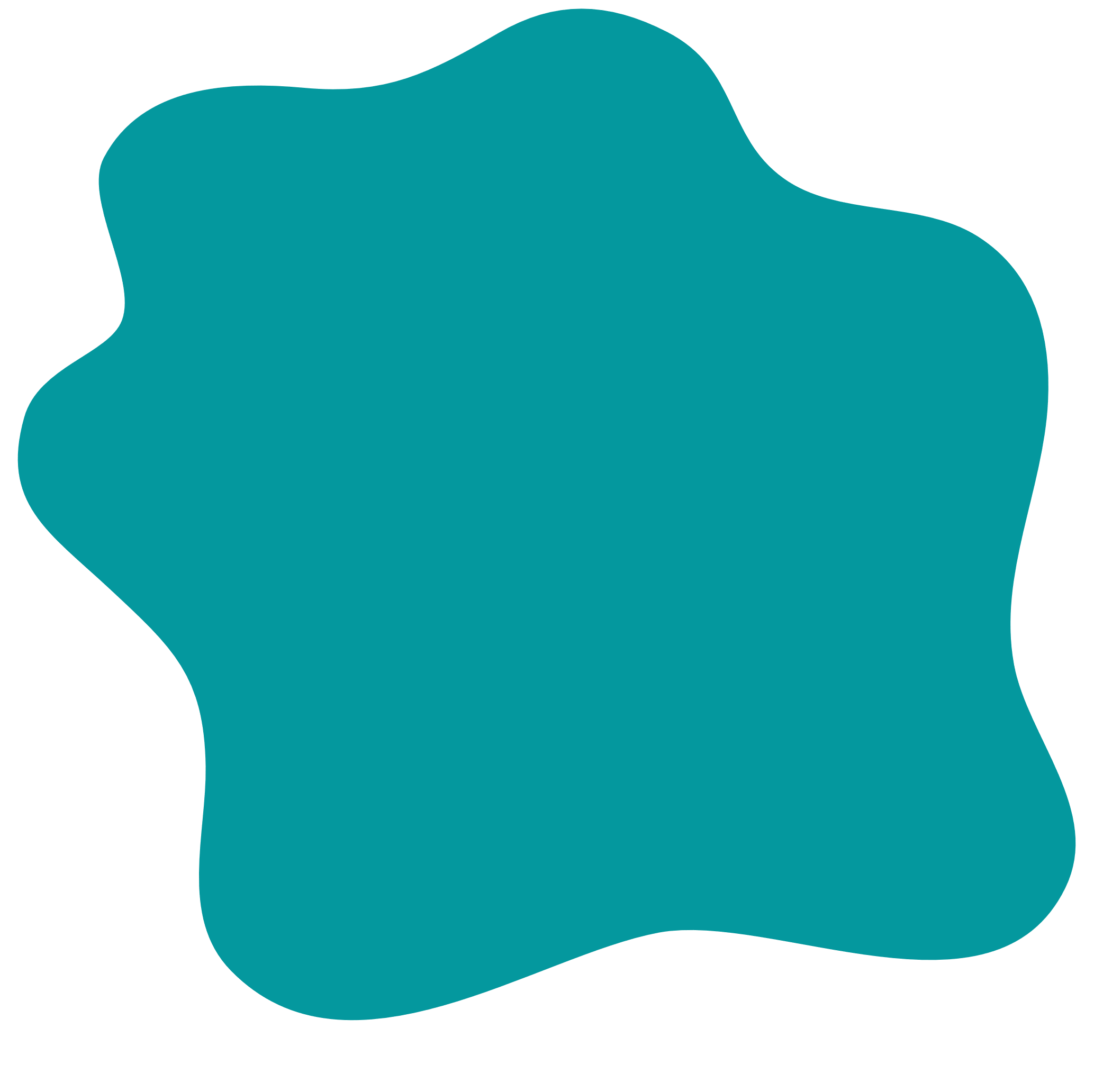 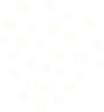 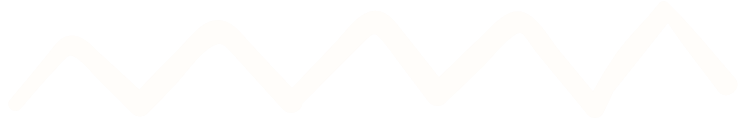 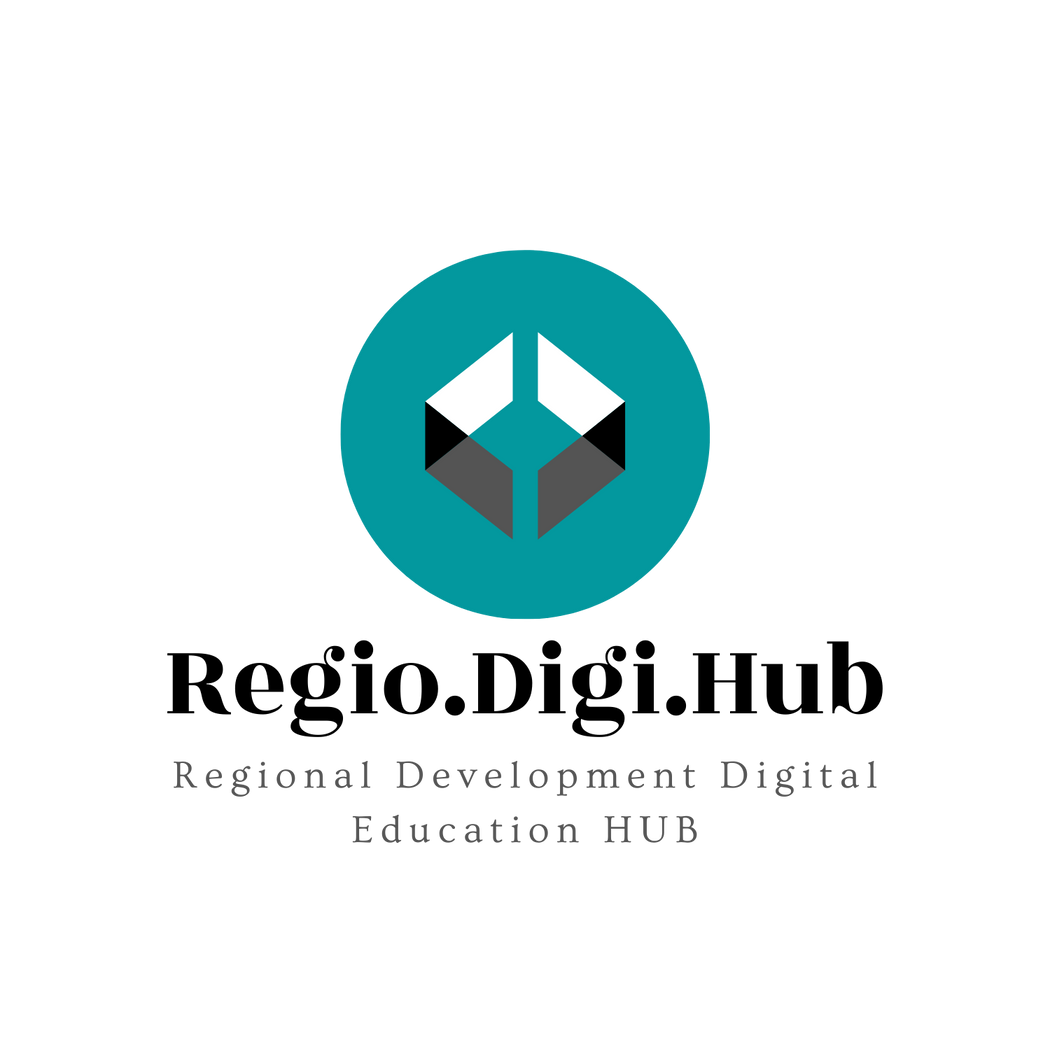 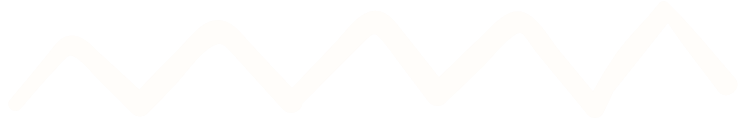 Izrada i primena akcionog plana
Oflajn aktivnosti
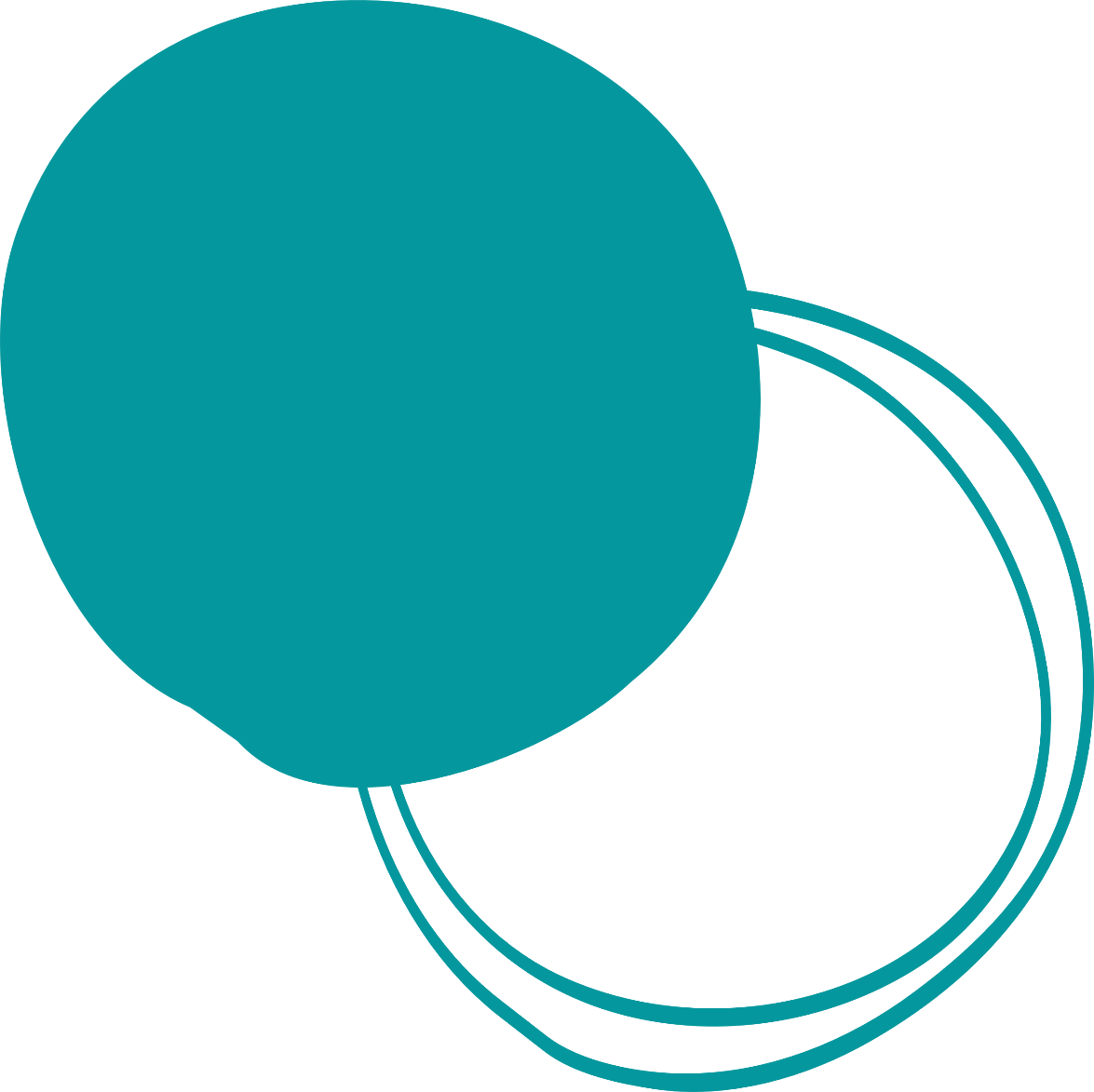 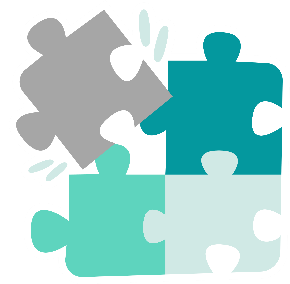 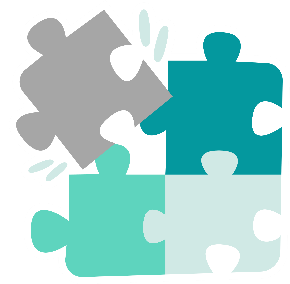 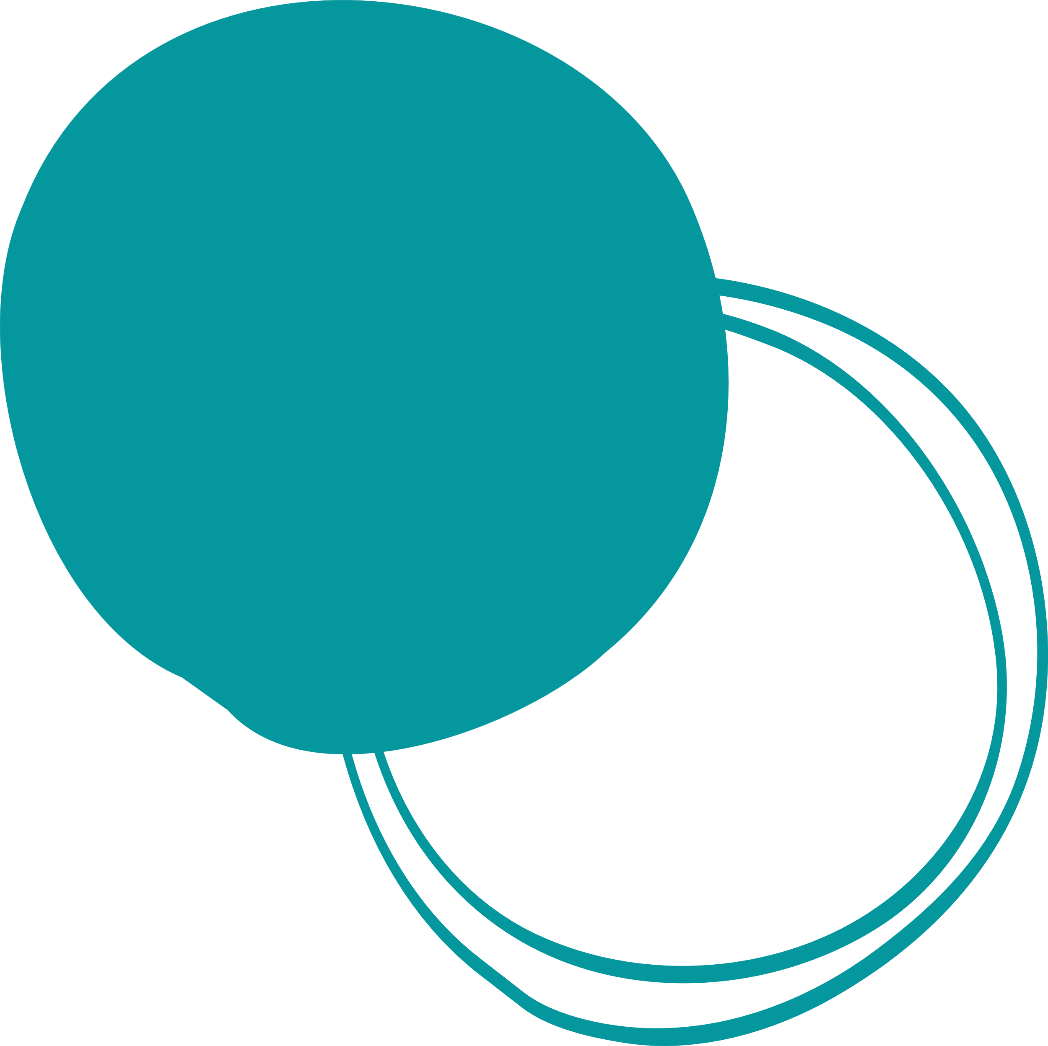 Da biste ostvarili punu korist od ovog modula, važno je da radite i oflajn. ☺
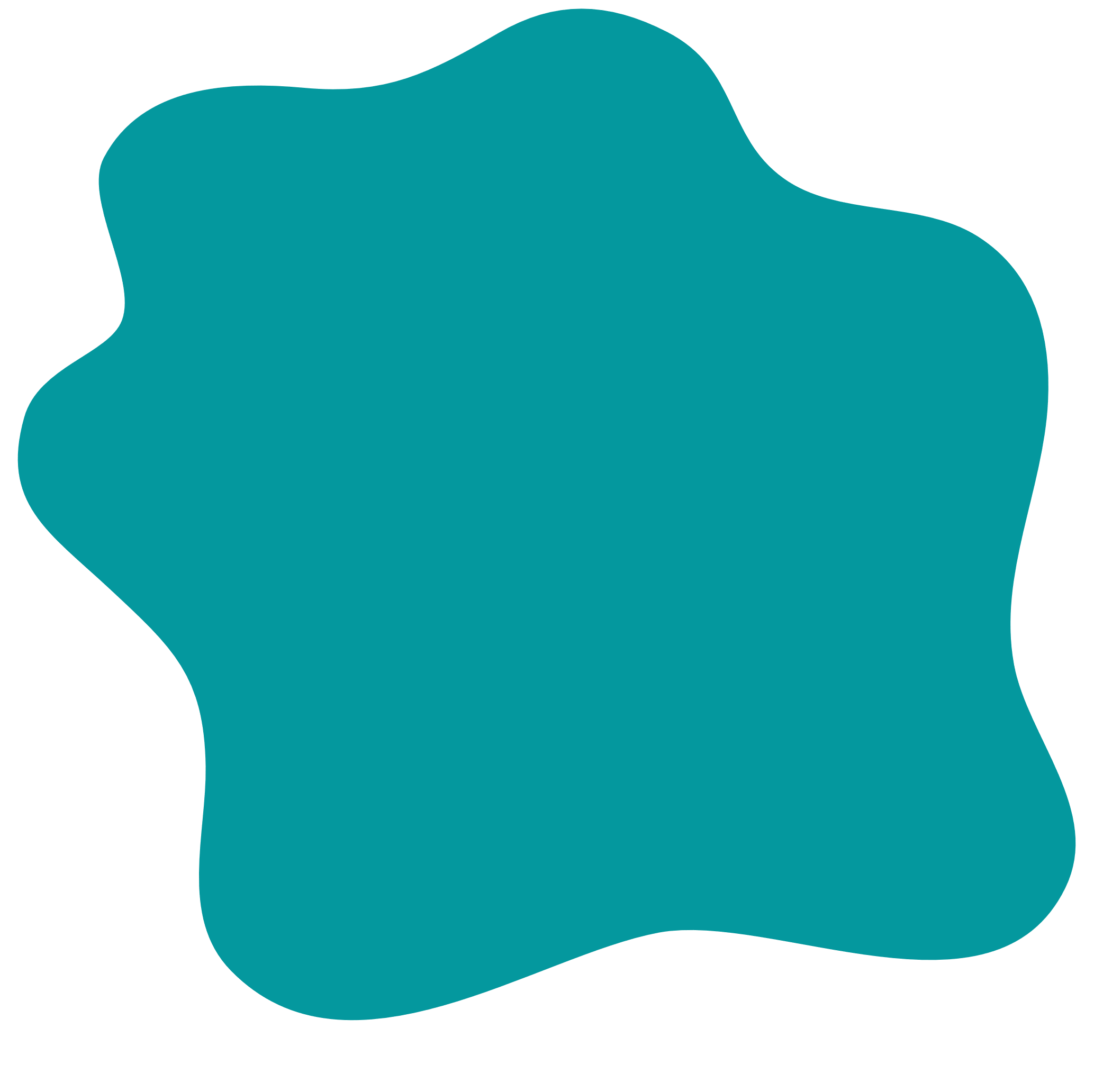 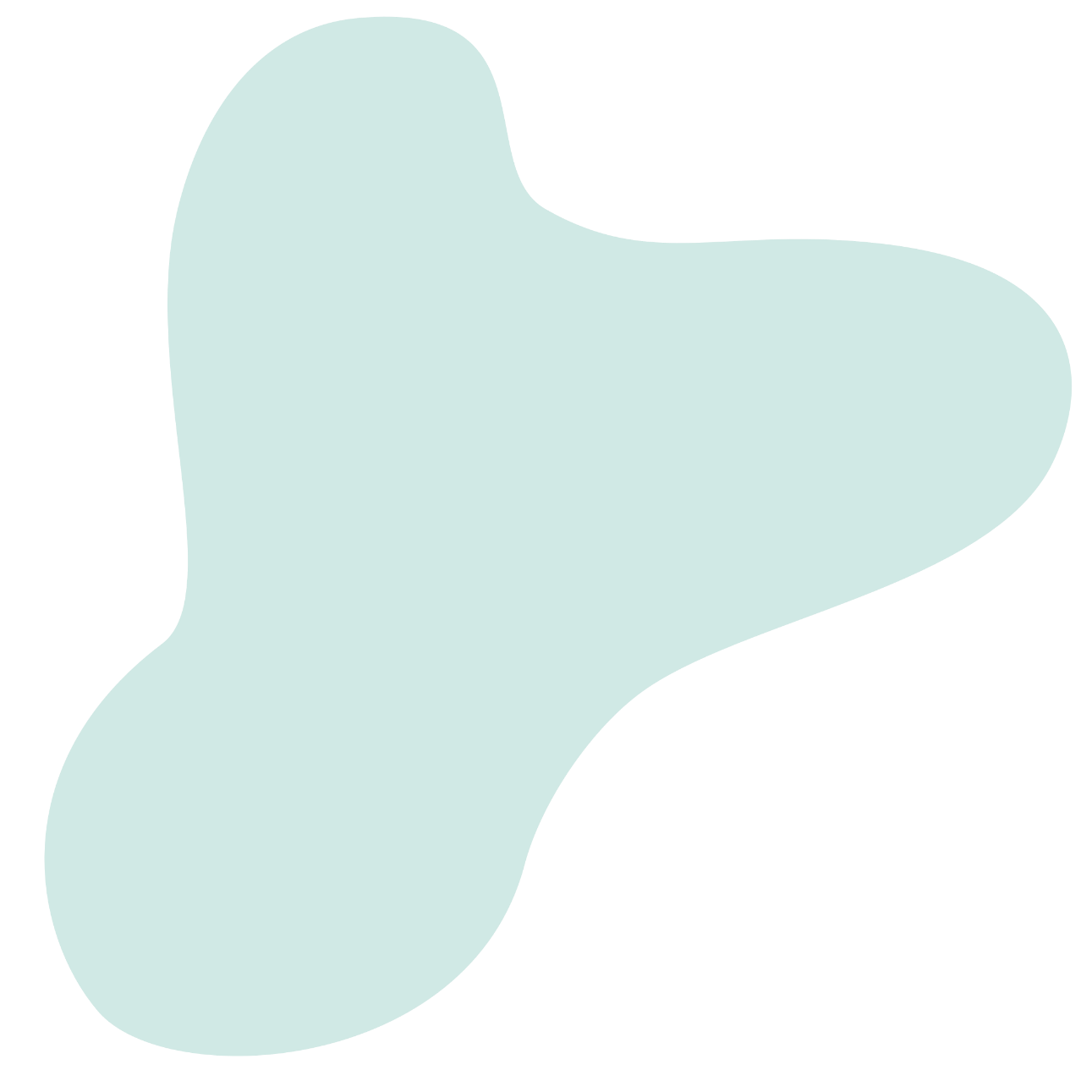 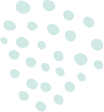 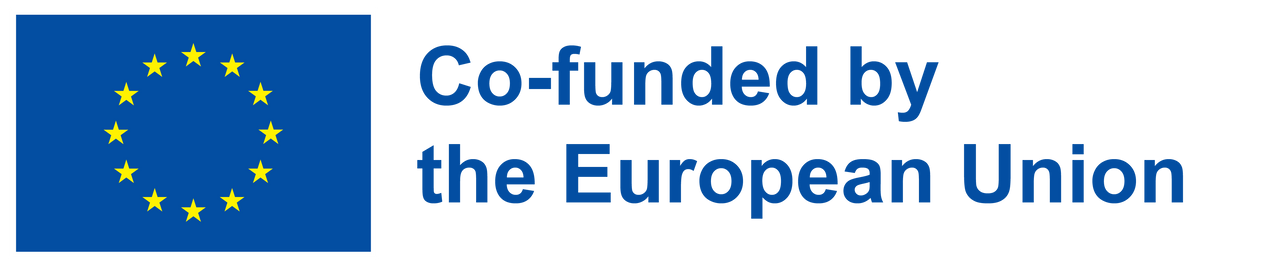 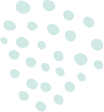 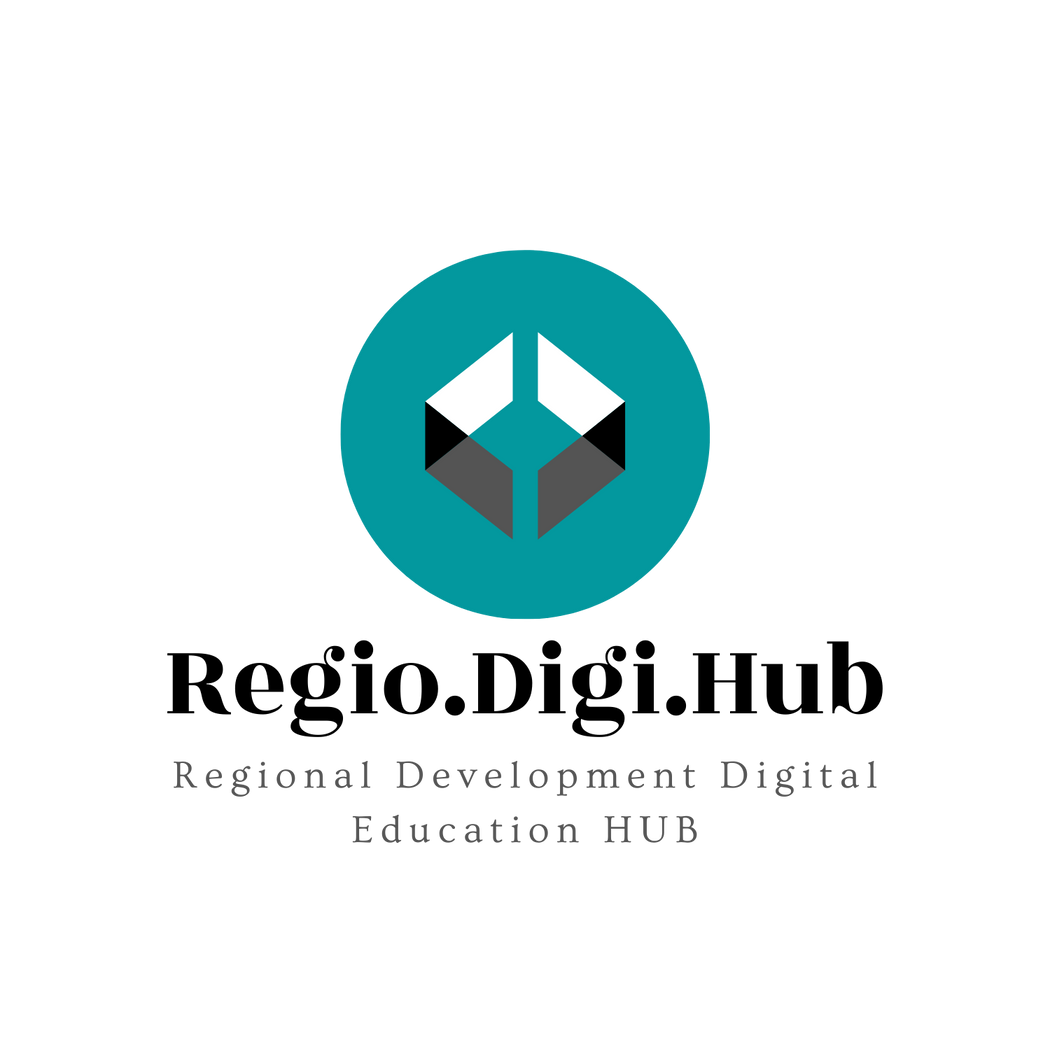 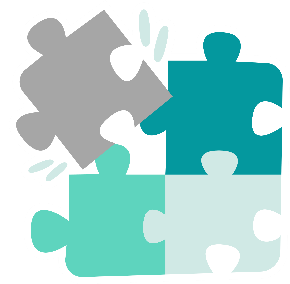 Oflajn aktivnost 1
Pogledajte ovaj TED Talk o važnosti postavljanja ciljeva. U svom praktičnom govoru, Doerr nam pokazuje kako možemo da se vratimo na pravi put sa „Ciljevima i ključnim rezultatima“ ili OKR-om - sistemom postavljanja ciljeva koji su koristili Google, Intel i Bono da bi postavili i realizovali svoje smele ciljeve. Saznajte više o tome kako postavljanje pravih ciljeva može predstavljati razliku između uspeha i neuspeha i kako možemo da koristimo OKR da bismo mi i nađe vođe ostali odgovorni.
John Doerr: Why the secret to success is setting the right goals
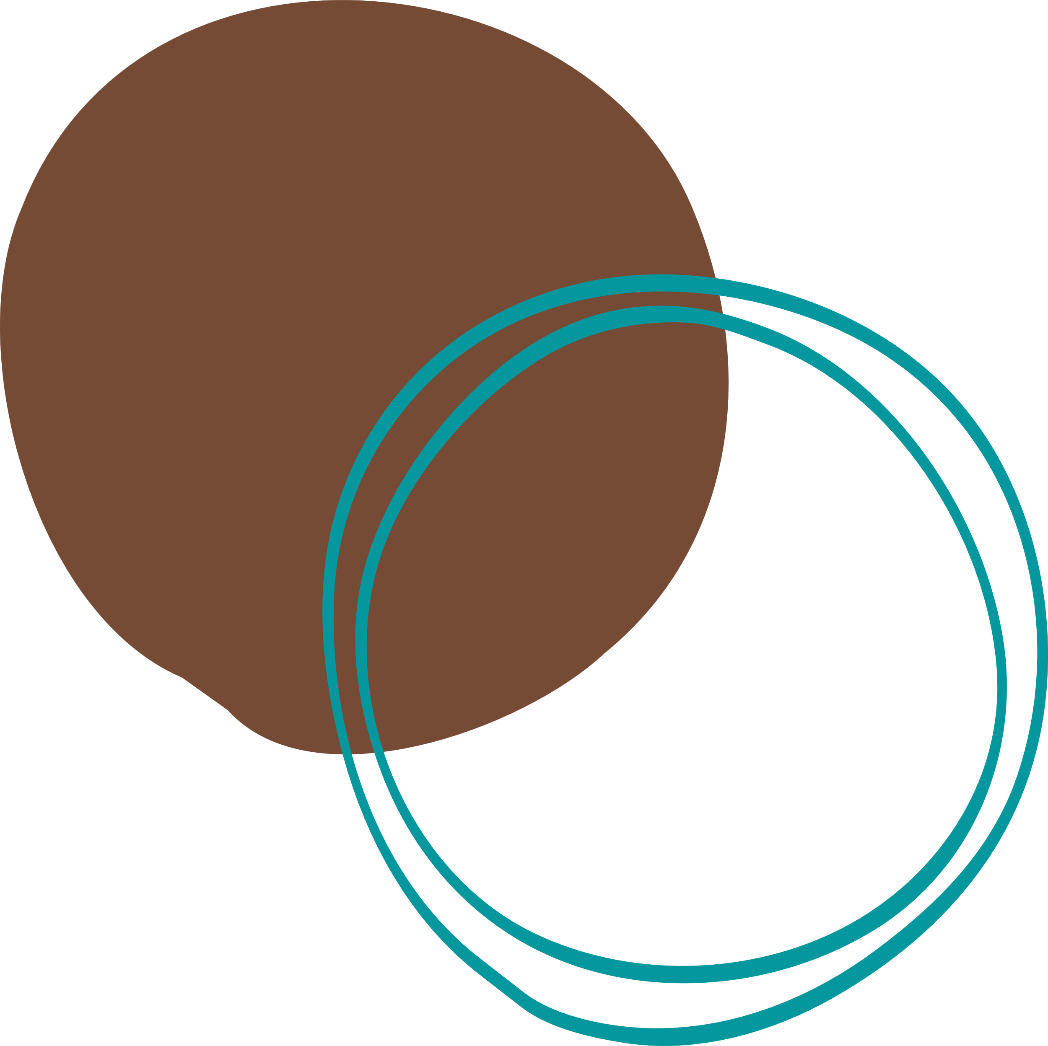 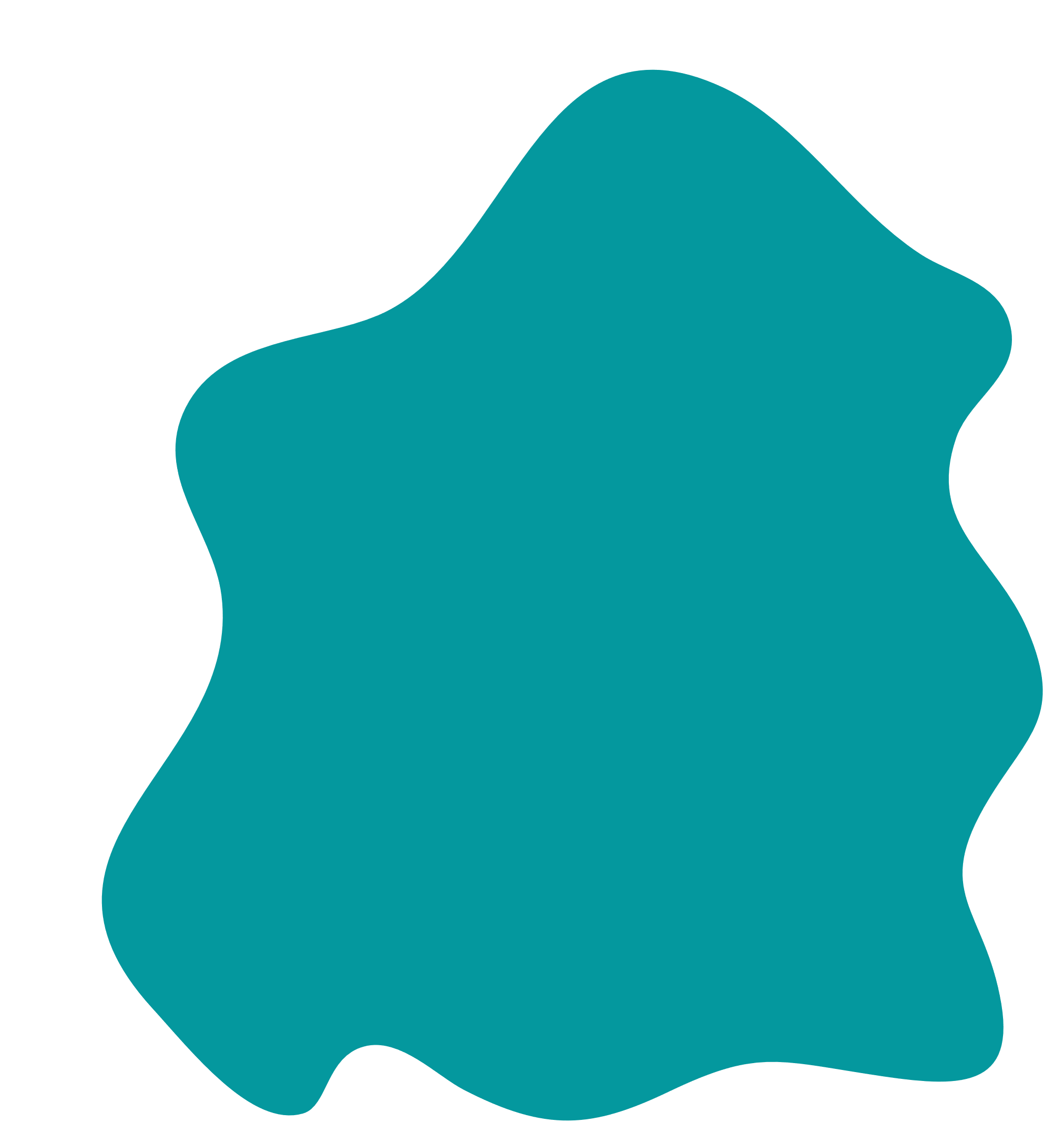 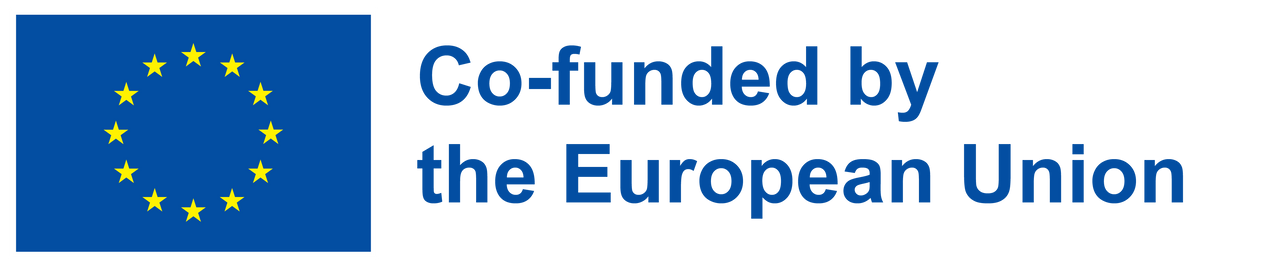 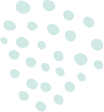 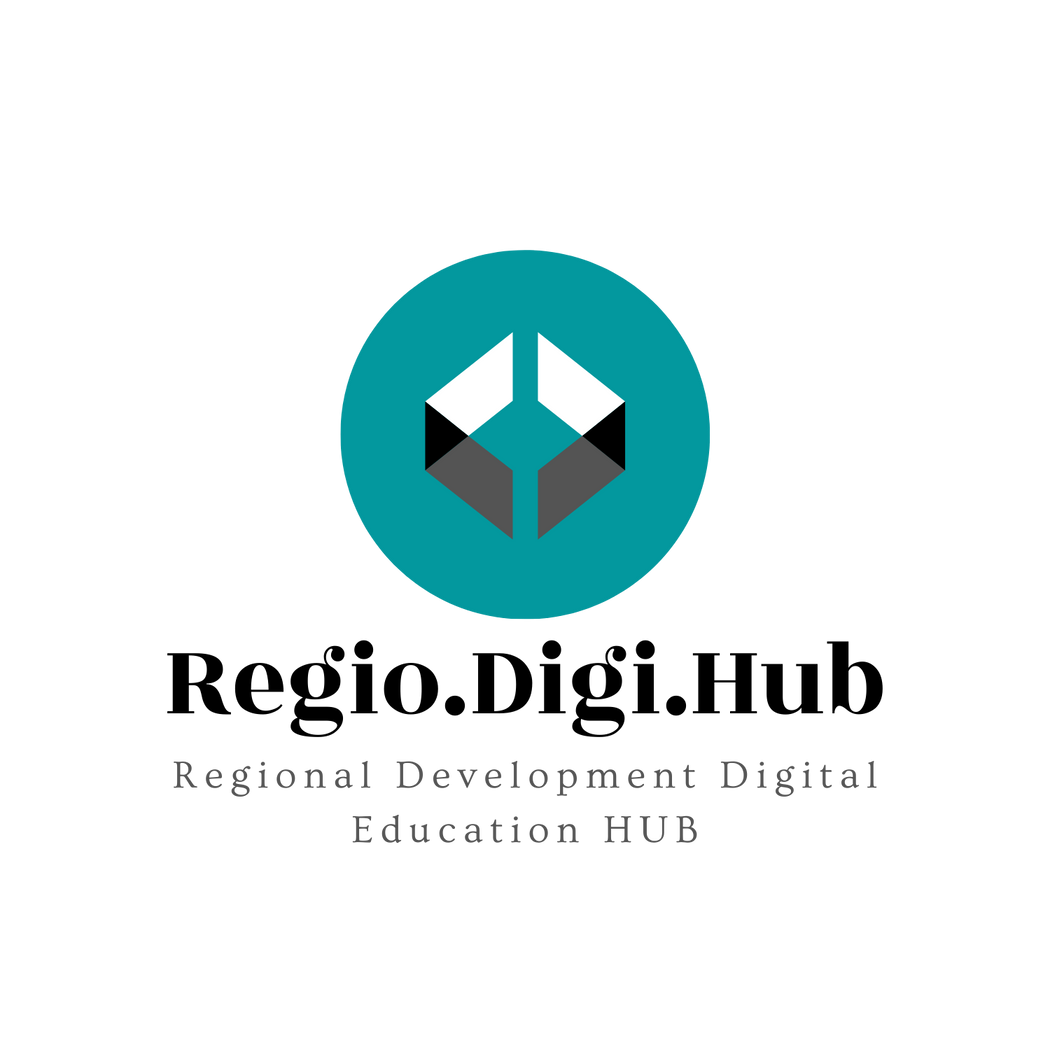 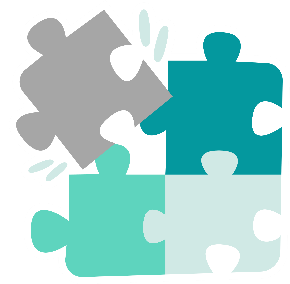 Oflajn aktivnost 2
Sada kada znate ključne elemente akcionog plana i pre nego što saznate više o procesu njegovog izrade, osmislite listu koraka za koje mislite da bi mogli biti uključeni u njegovu izradu.
Da ne biste počeli od nule, evo kratkog podsetnika šta regionalni akcioni plan uključuje.
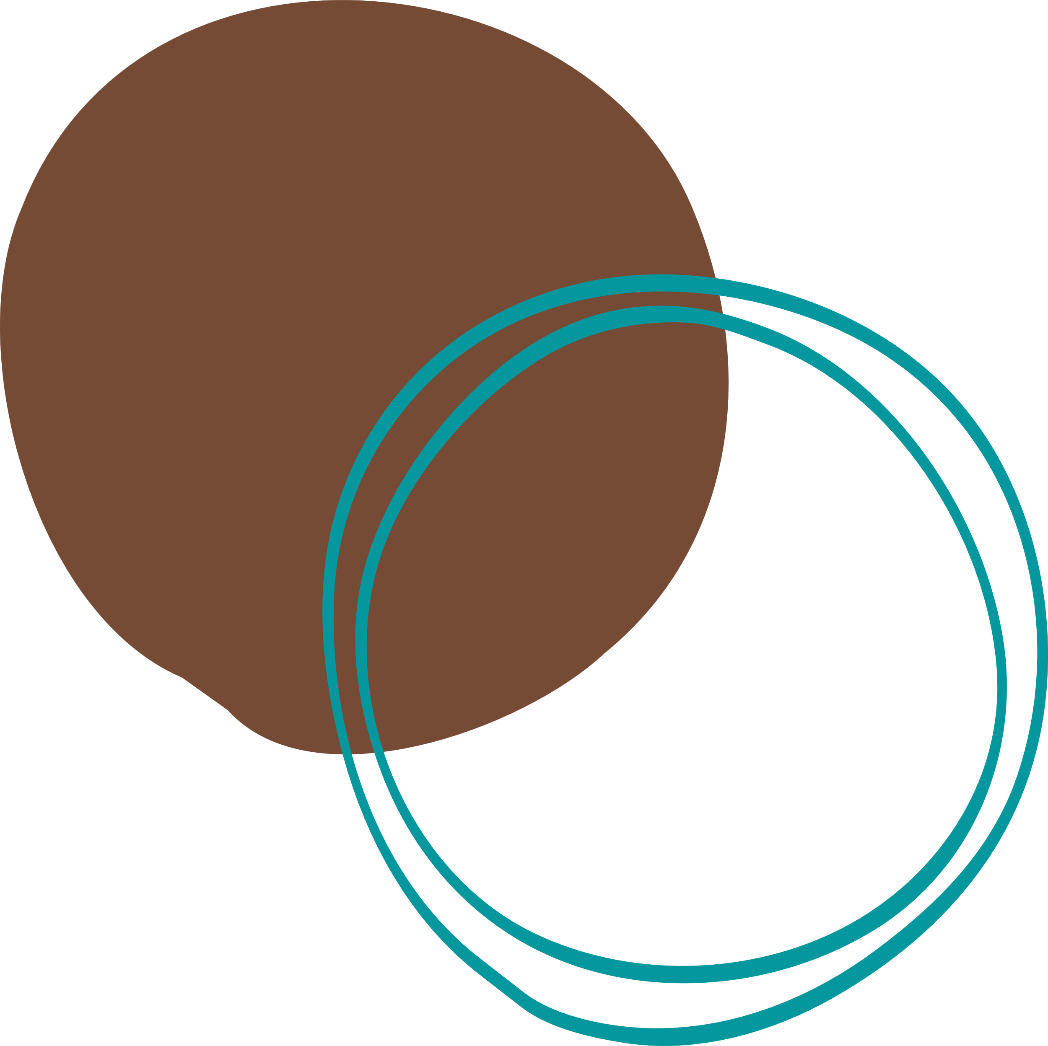 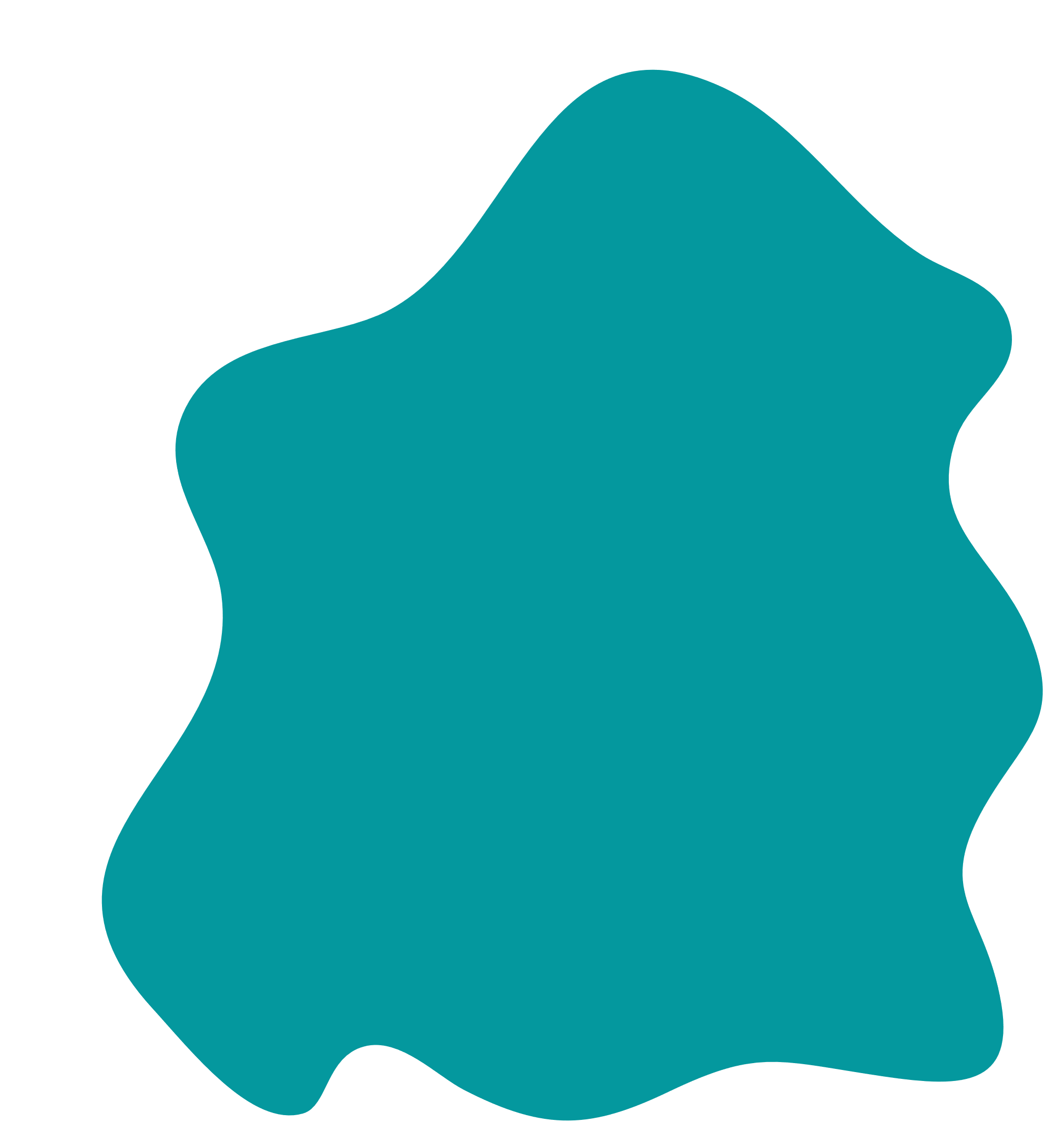 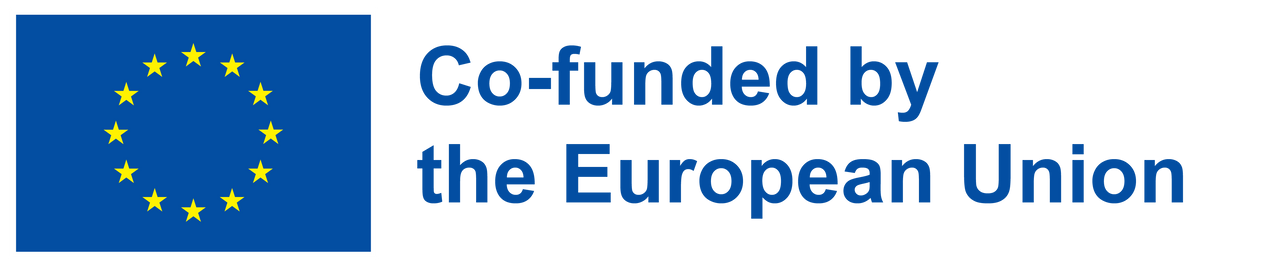 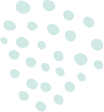 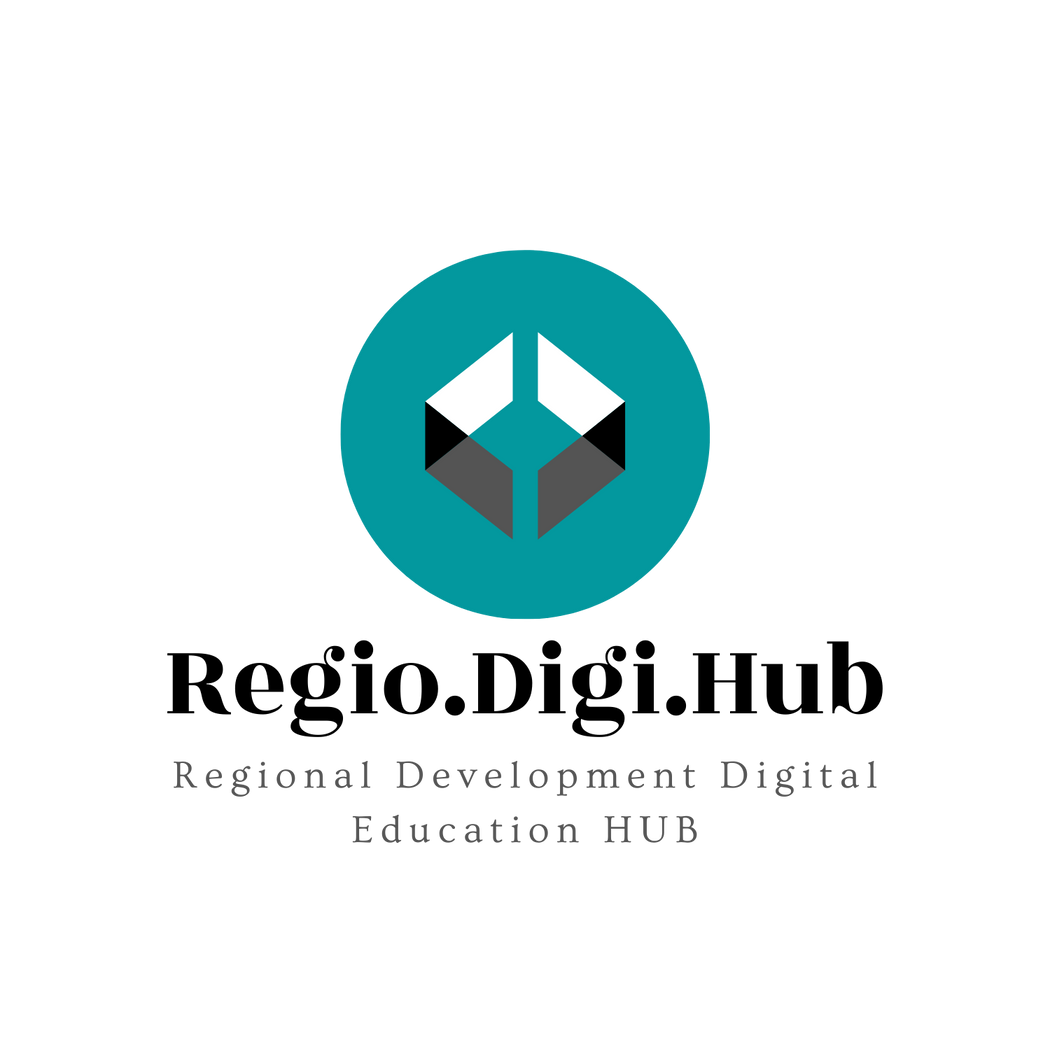 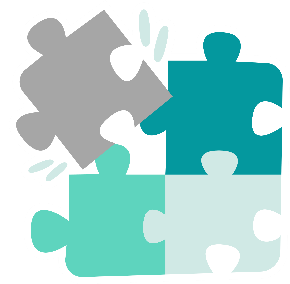 …
Oflajn aktivnost 3
Identifikujte SMART ciljeve i ciljeve za projekat razvoja vašeg regiona.
SPECIFIC
(specifični)
TIME-BASED
(vremenski ograničeni)
RELEVANT
(relevantni)
MEASURABLE
(merljivi)
ACHIEVABLE
(ostvarivi)
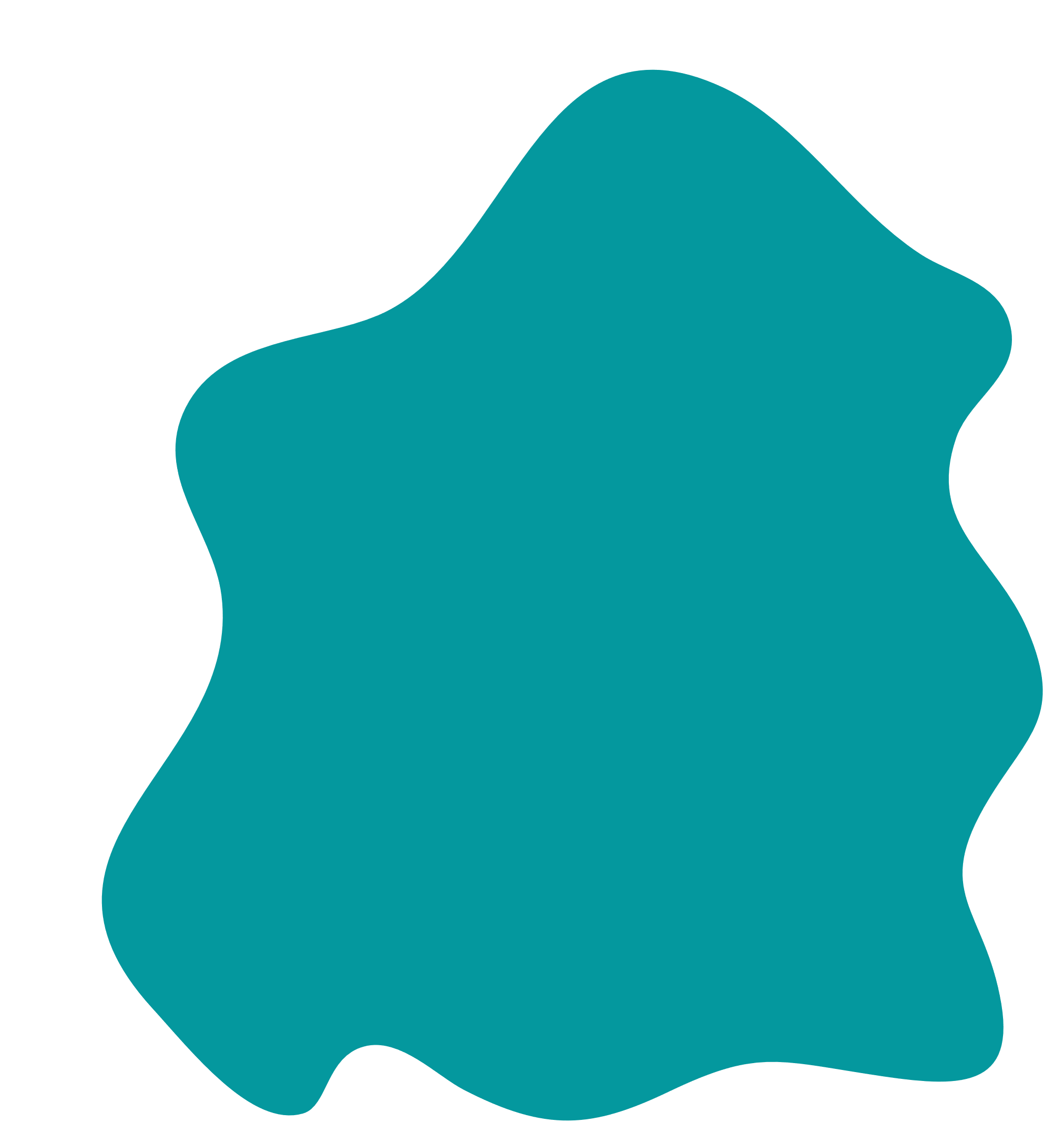 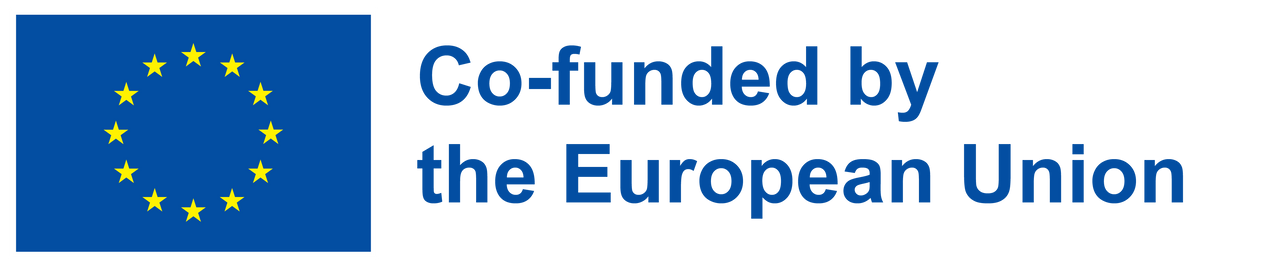 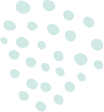 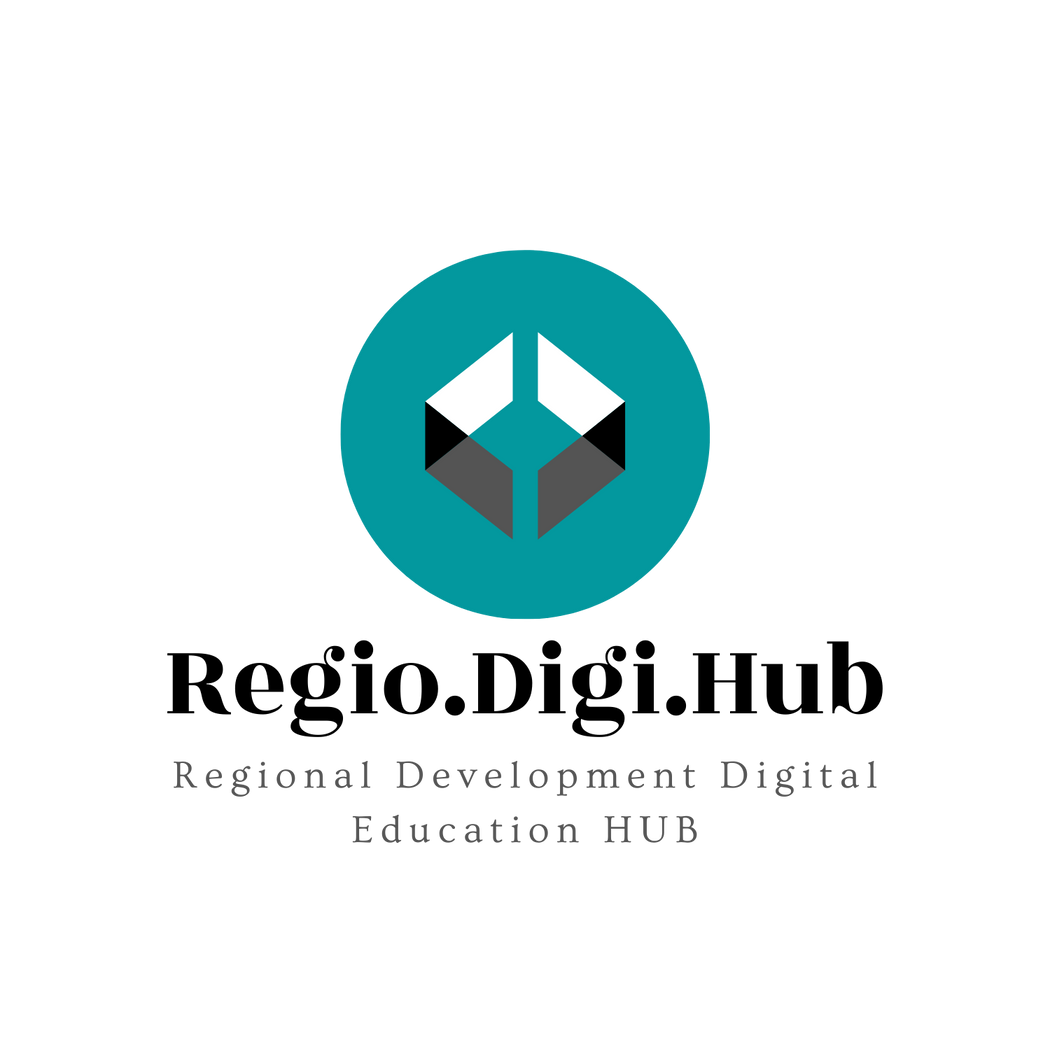 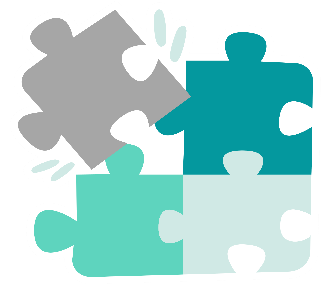 Sada navedite zadatke/akcije koje će sadržati vaš akcioni plan. Pratite uputstva u nastavku da biste ih naveli:
1. Definišite naziv akcije
2. Uspostavite nivo prioriteta za korak u realizaciji akcije
3. Odredite rokove za realizaciju
4. Opredelite osobu koja će voditi akciju
5. Opišite svaki korak u realizaciji akcije
6. Dodajte odeljak za beleške
…
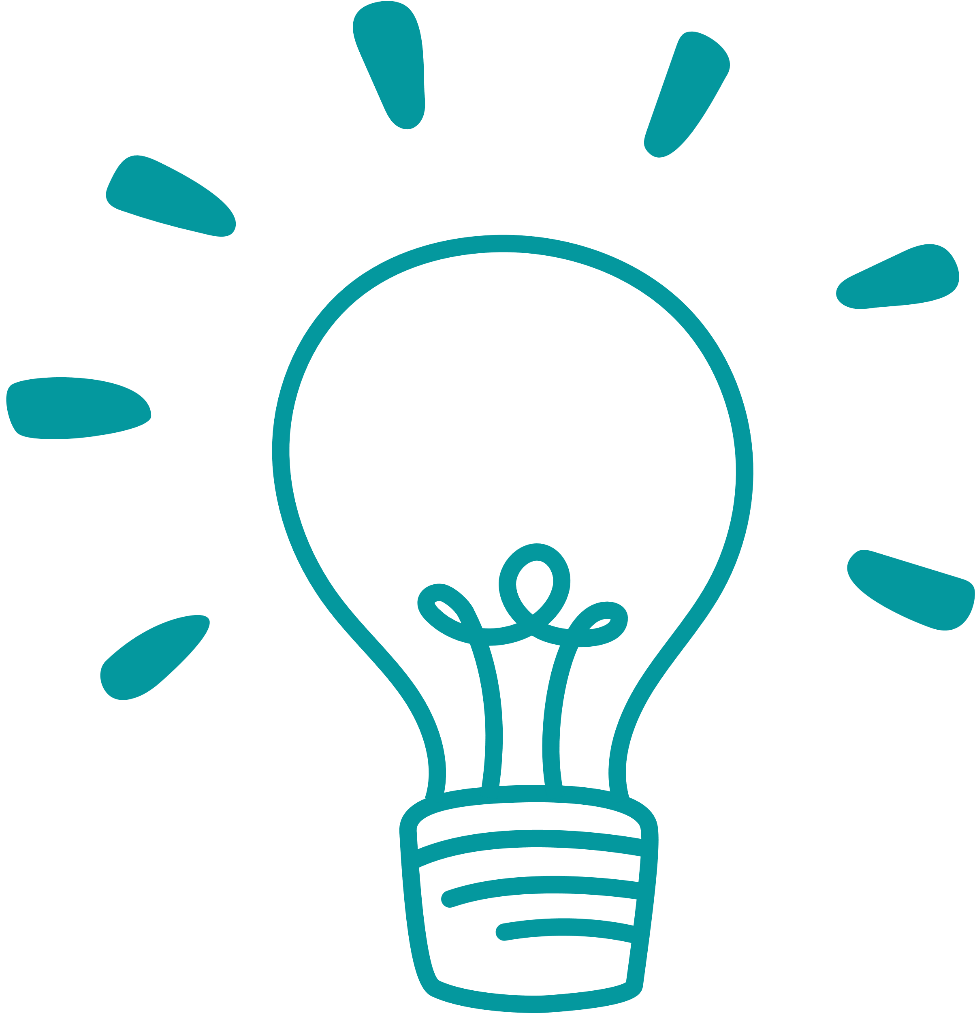 Oflajn aktivnost 4.1
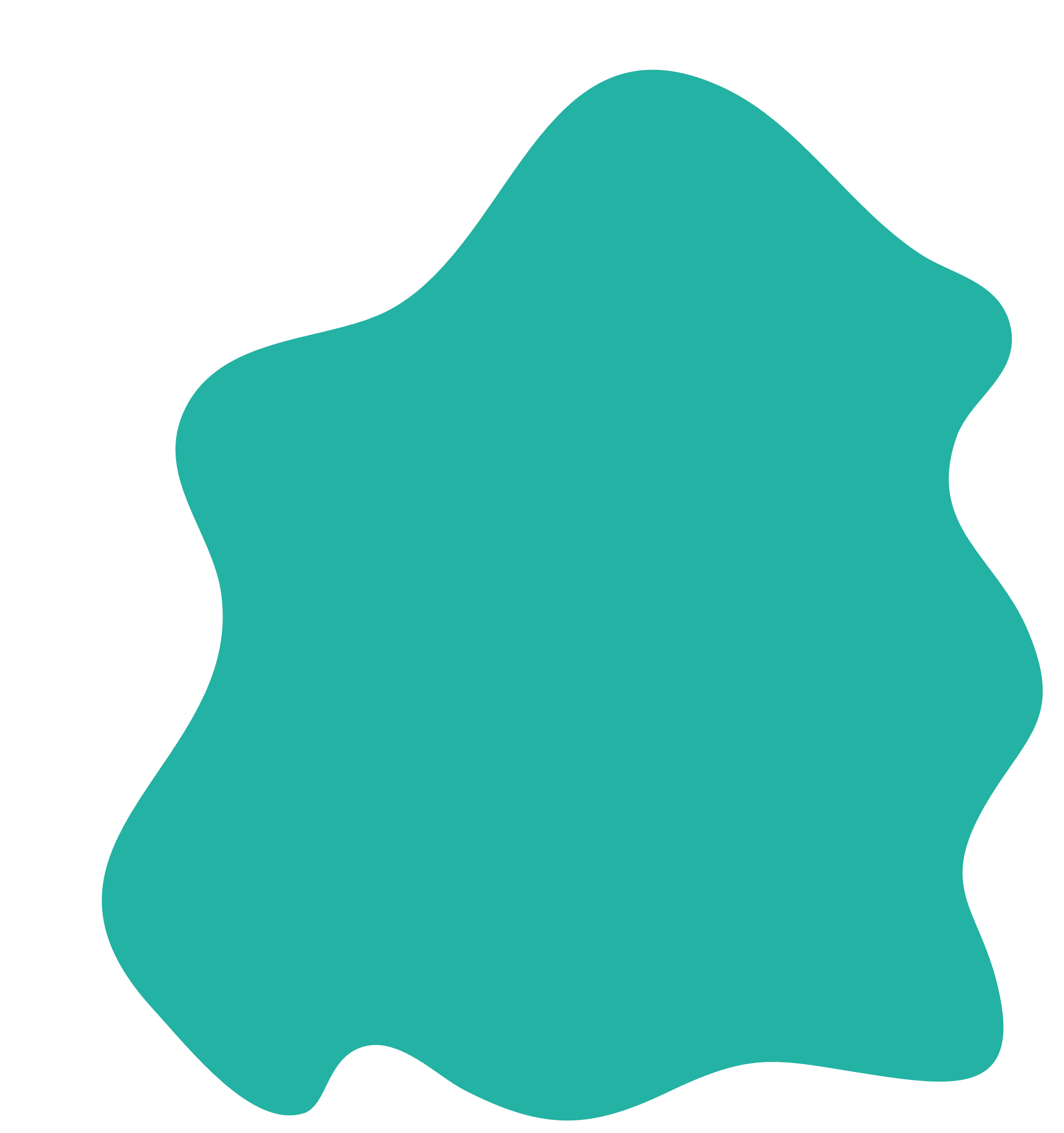 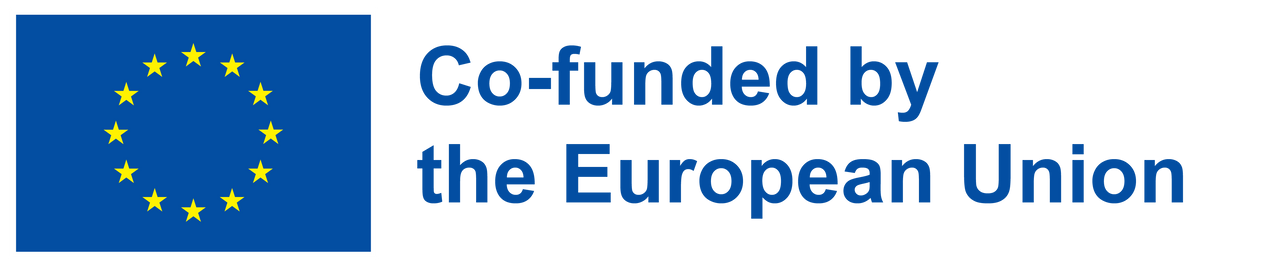 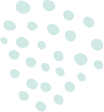 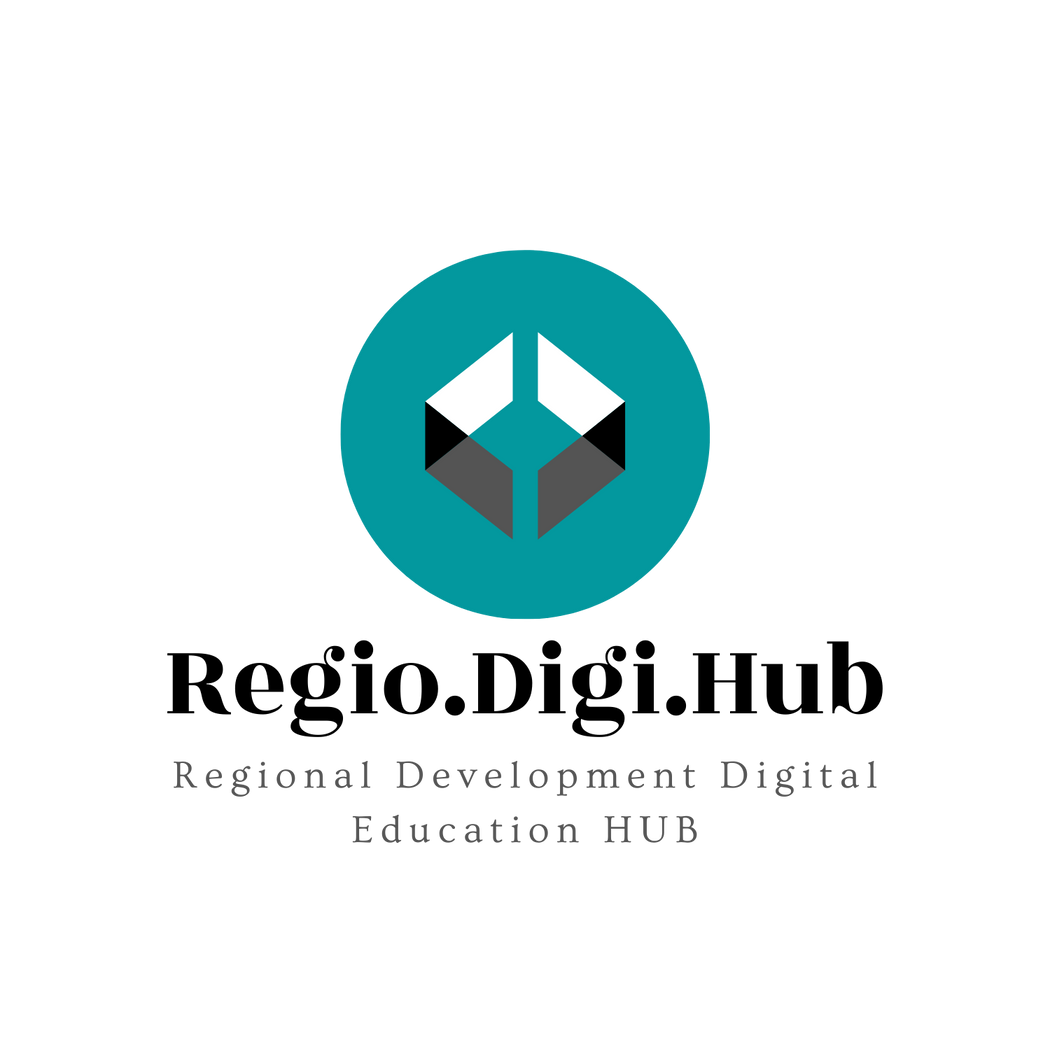 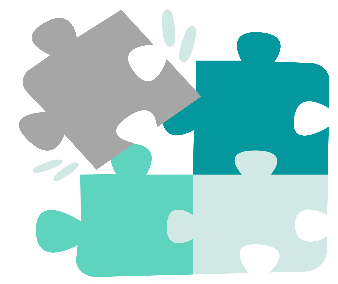 Da biste dali prioritet listi akcija, možete ih klasifikovati u matricu uticaja i napora na sledeći način:
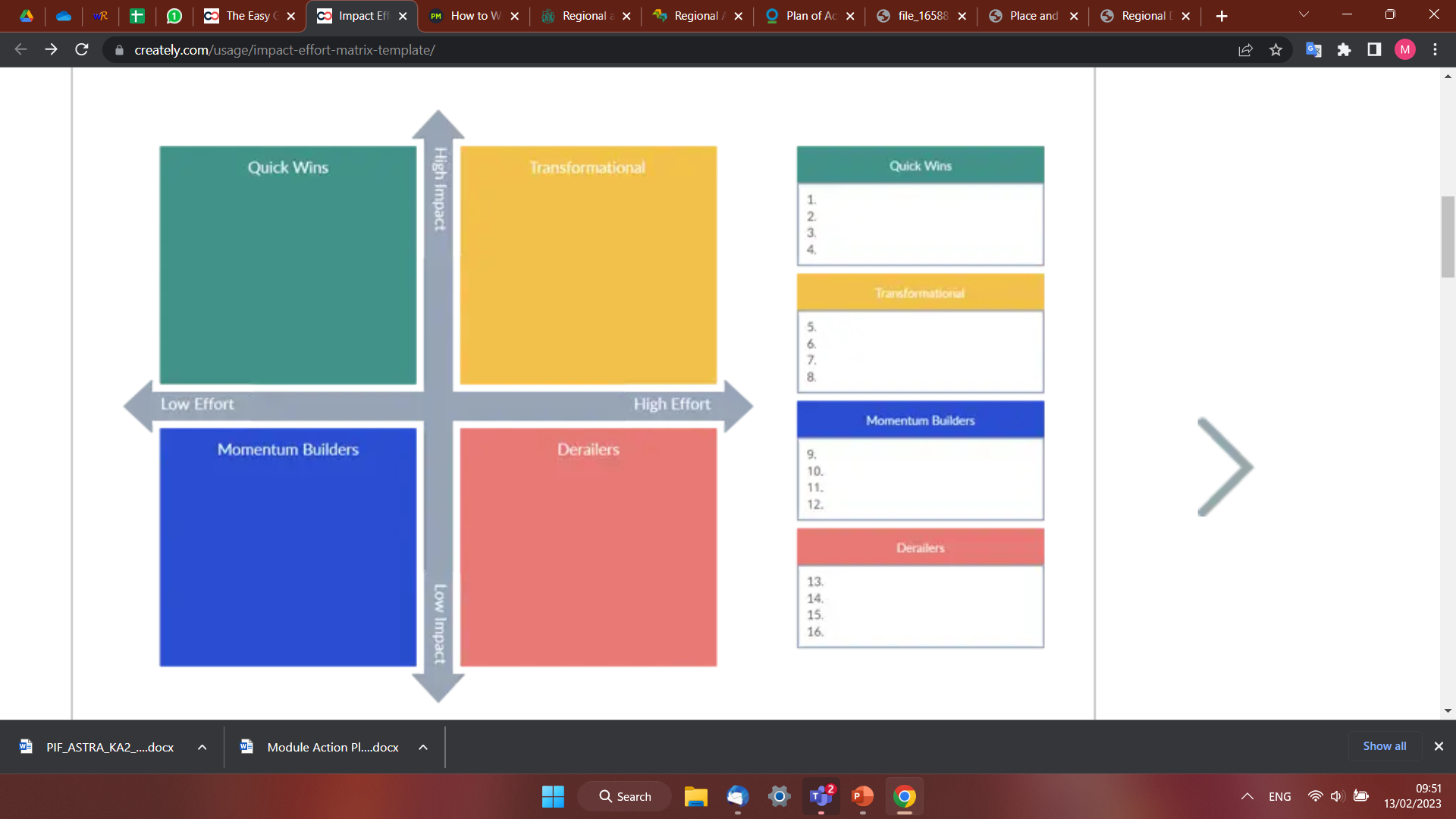 Oflajn aktivnost 4.2
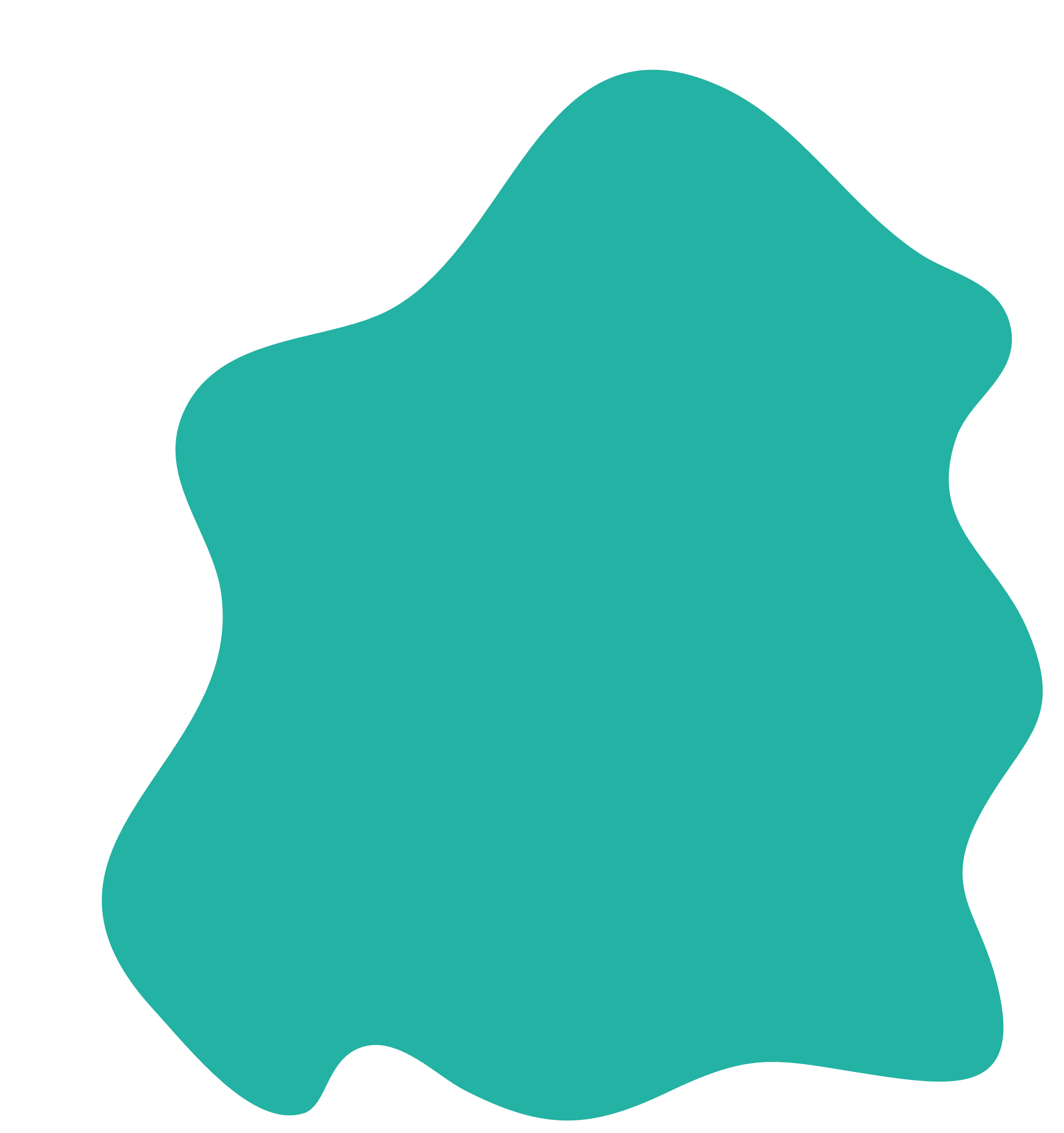 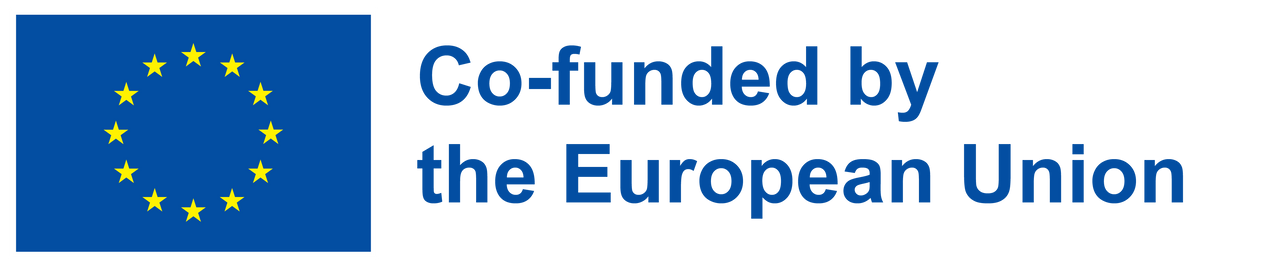 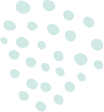 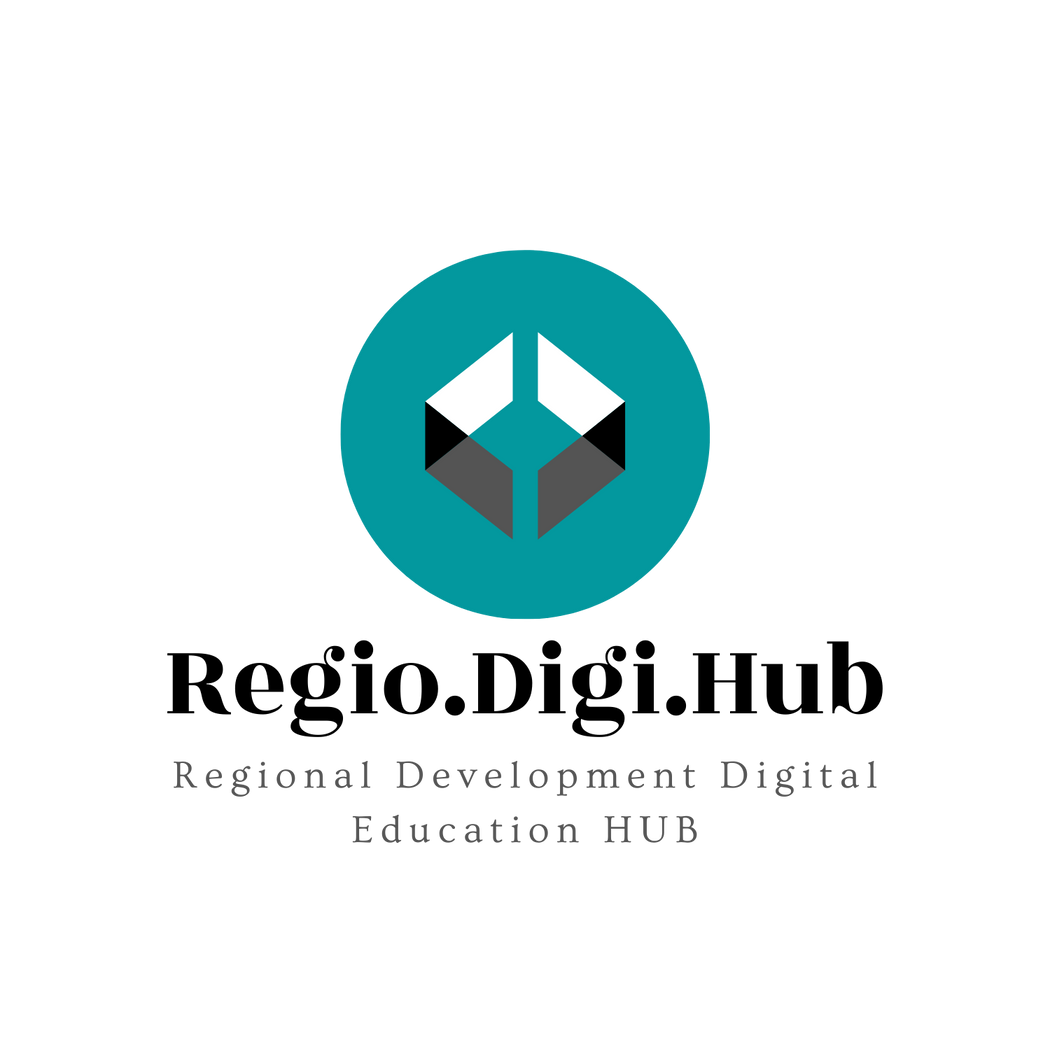 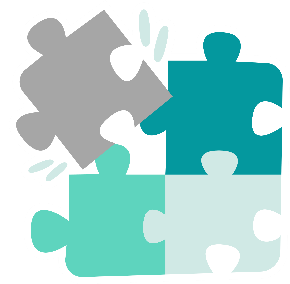 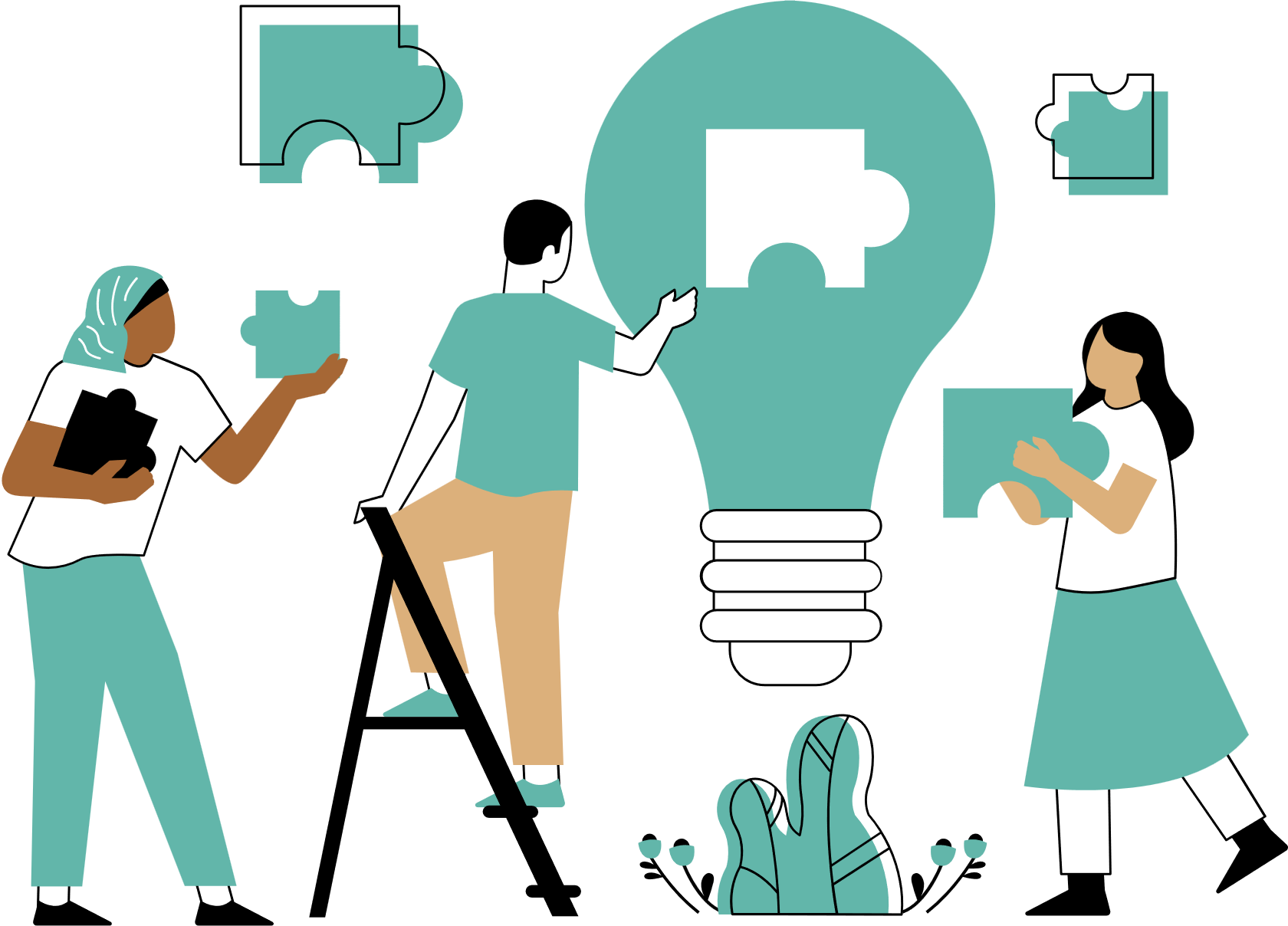 Oflajn aktivnost 5
Važno je identifikovati i opredeliti adekvatne resurse i uloge u realizaciji akcionog plana.

Nakon što ste razvili SMART ciljeve i ciljeve za vaš projekat, i sastavili detaljnu listu prioritetnih akcionih stavki, vreme je da identifikujete resurse i uloge potrebne za realizaciju akcionog plana!
Evo primera kako da pratite zadatke i njihove odgovarajuće specifikacije:
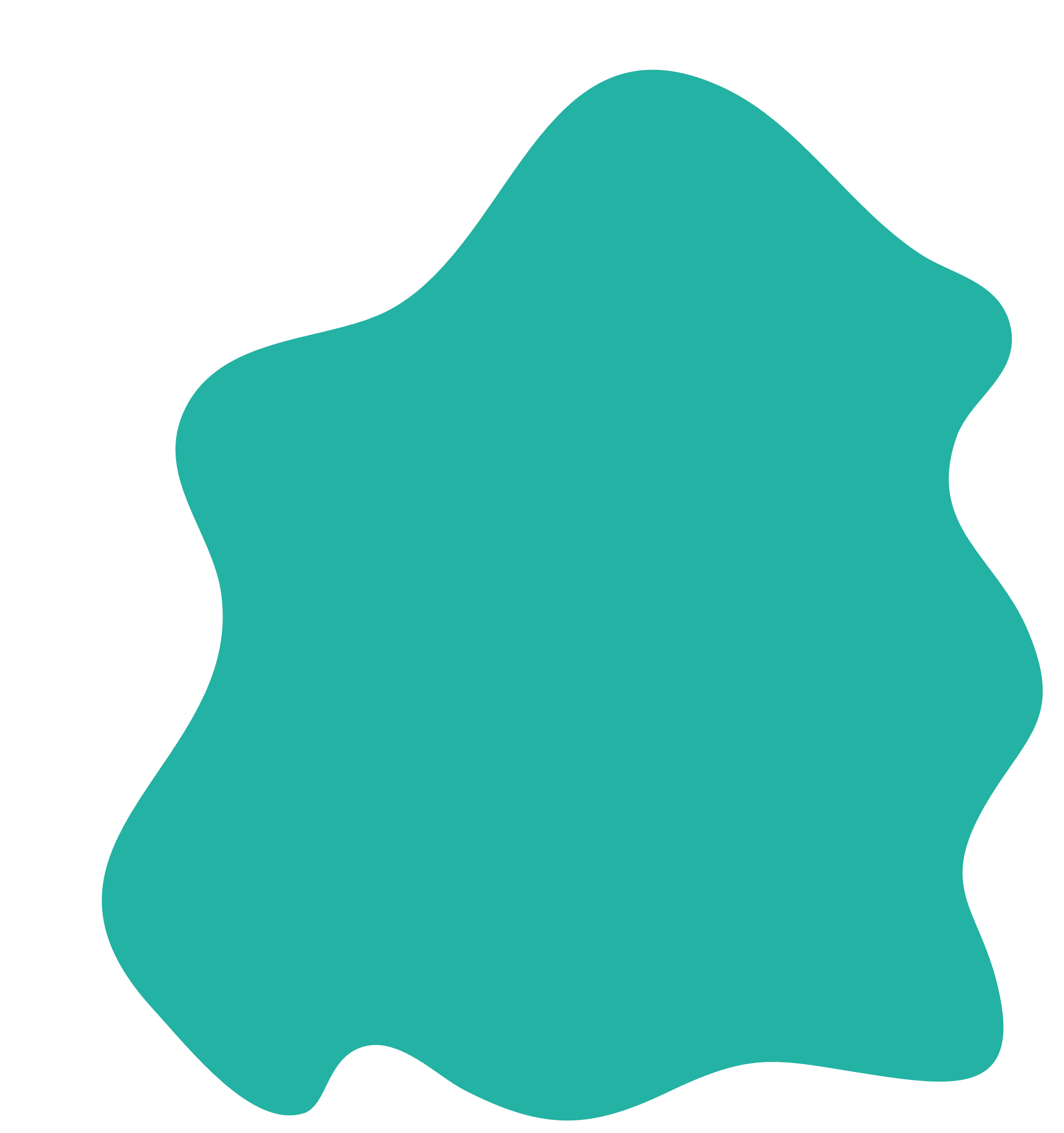 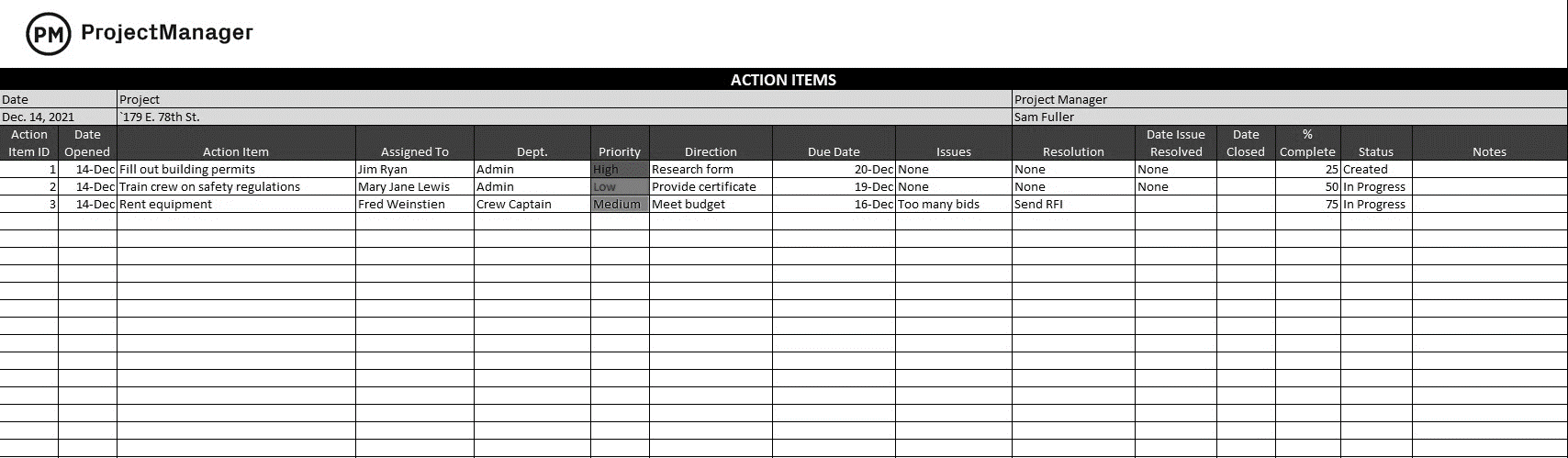 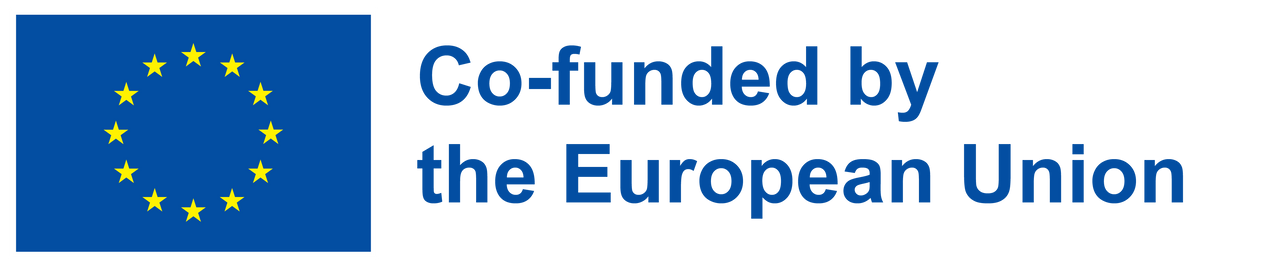 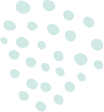 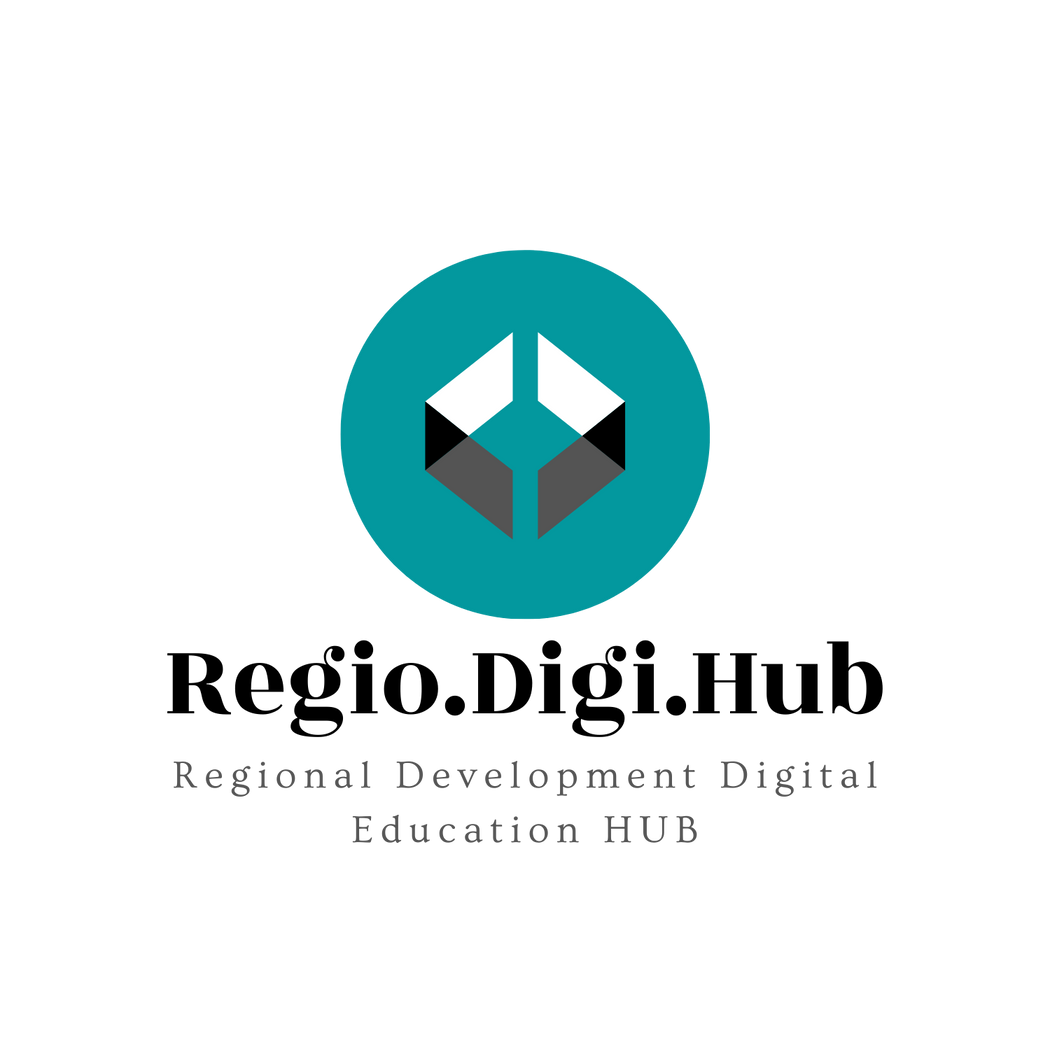 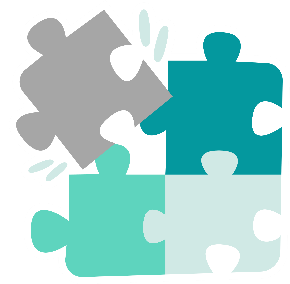 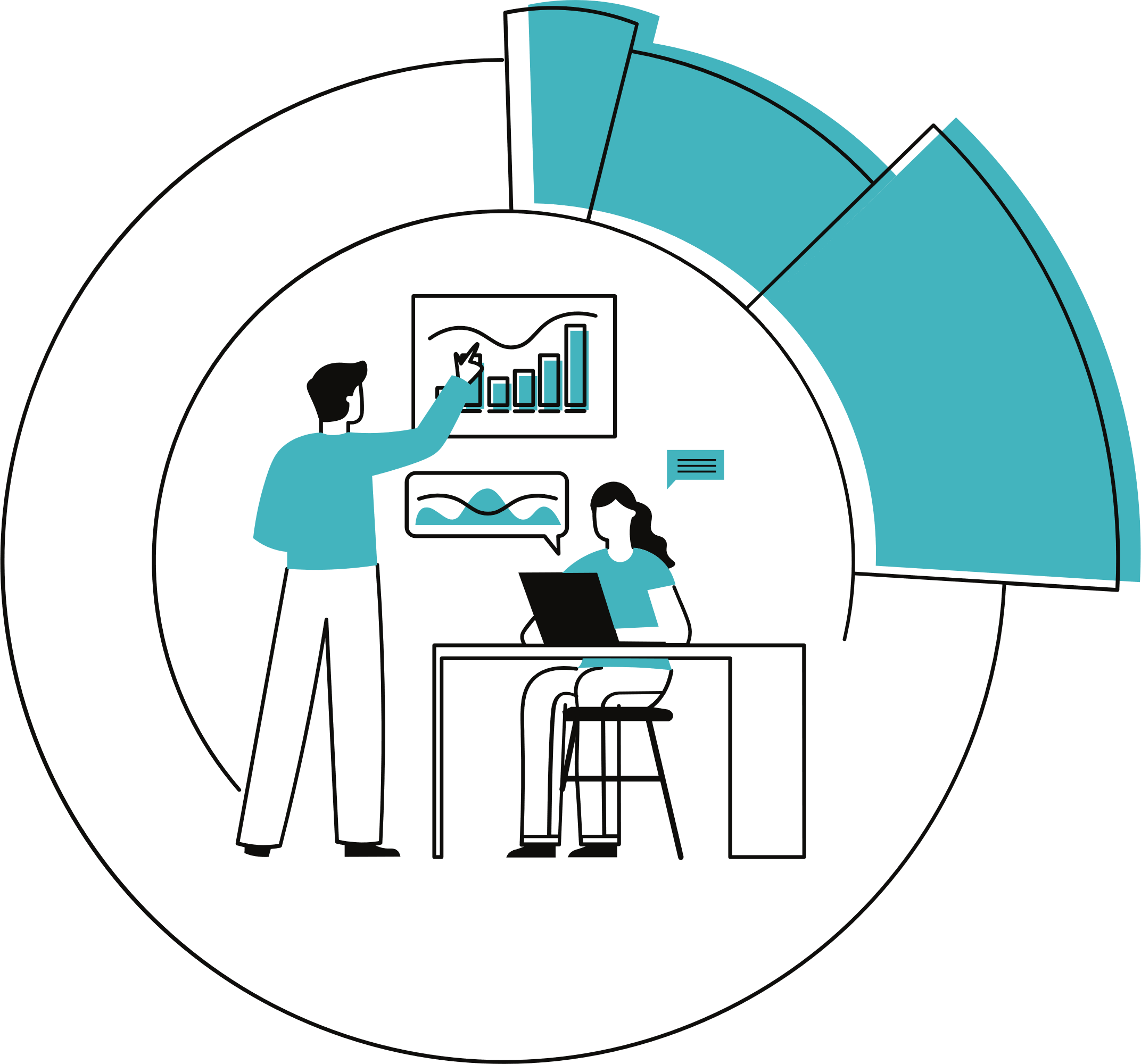 Oflajn aktivnost 6
Procena napretka i prilagođavanje plana:
Teško je identifikovati mogućnosti poboljšanja kada nije završen nijedan korak, jer je praćenje proces uživo i odvija se tokom realizacije akcionog plana.
Međutim, za ovu aktivnost i uvežbavanje koraka 5 našeg akcionog plana, odredićete  3-5 prekretnica u svom akcionom planu, održaćete nekoliko sastanaka sa svakim odgovornim za određeni zadatak/korak, da biste procenili njihov napredak. Nakon toga opišite očekivane rezultate.
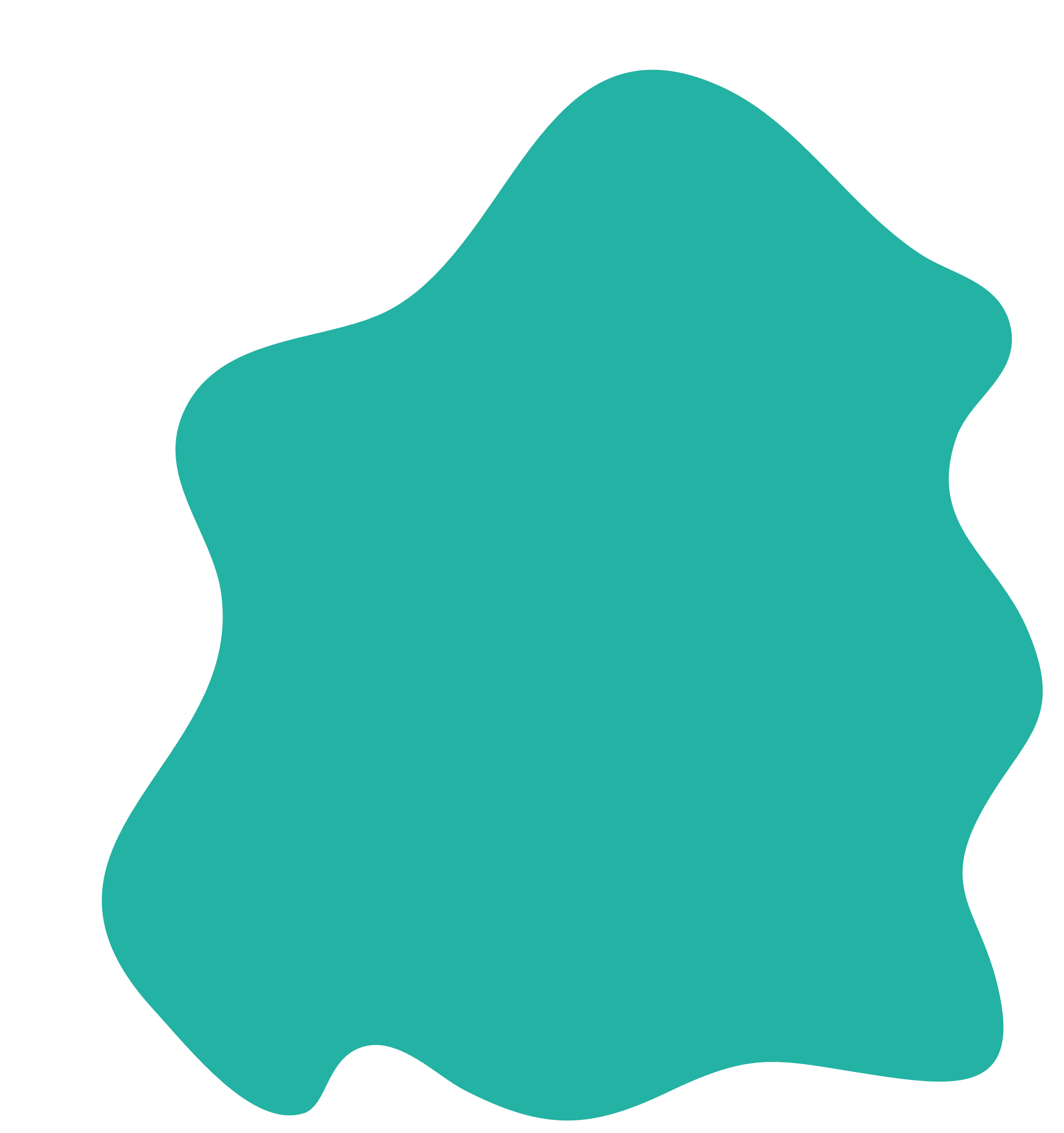 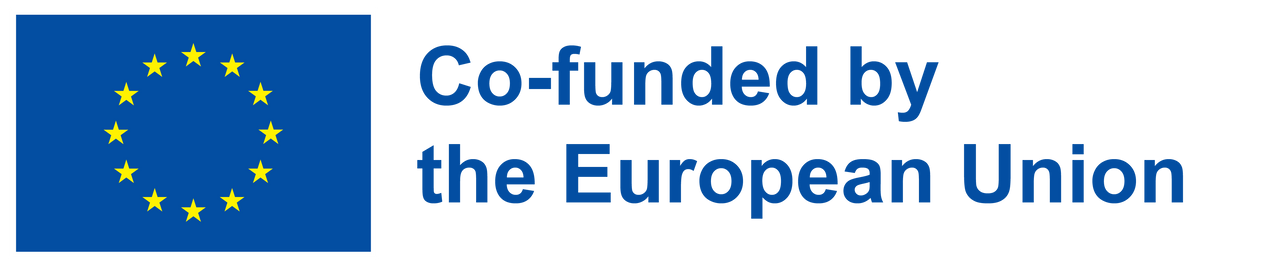 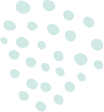 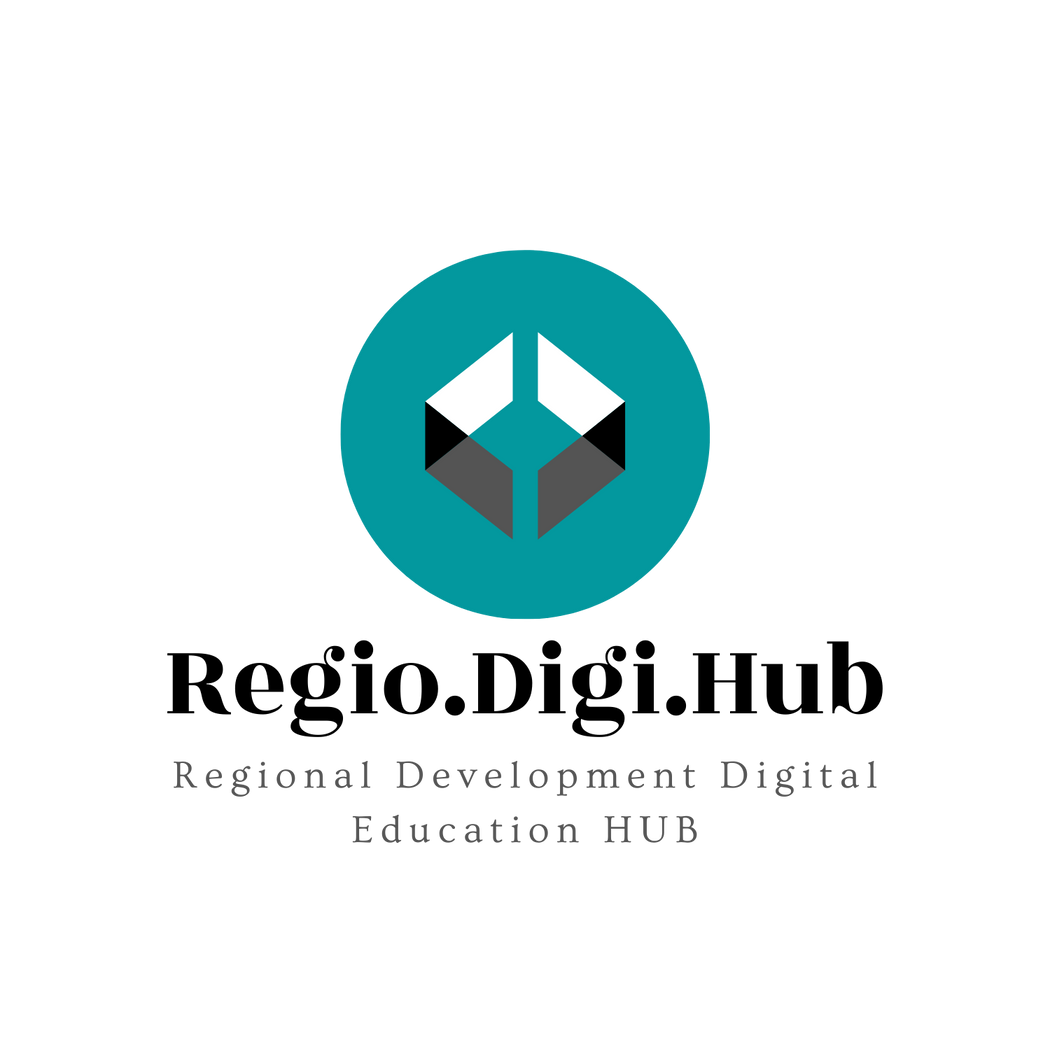 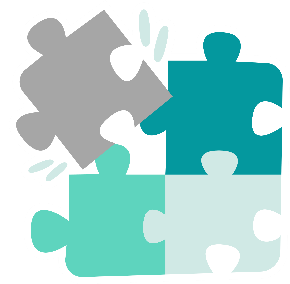 Studija slučaja: Plan regionalnog razvoja Gori
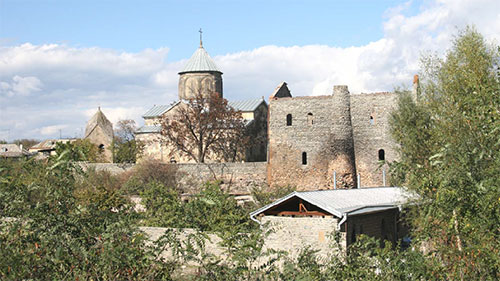 Offline Activity 7
„Postkonfliktne akcije za društvenu i ekonomsku revitalizaciju zajednica i kulturnog okruženja u opštini Gori“ (PIAG) je bio doprinos Saveta Evrope odgovoru na sukob u Gruziji u avgustu 2008. godine, tačnije o oštećenju kulturnog nasleđa, a samim tim i izgrađenog okruženja.

Pročitajte više o studiji slučaja
Možete li identifikovati ciljeve ovog projekta i prema njima izraditi smernice akcionog plana?
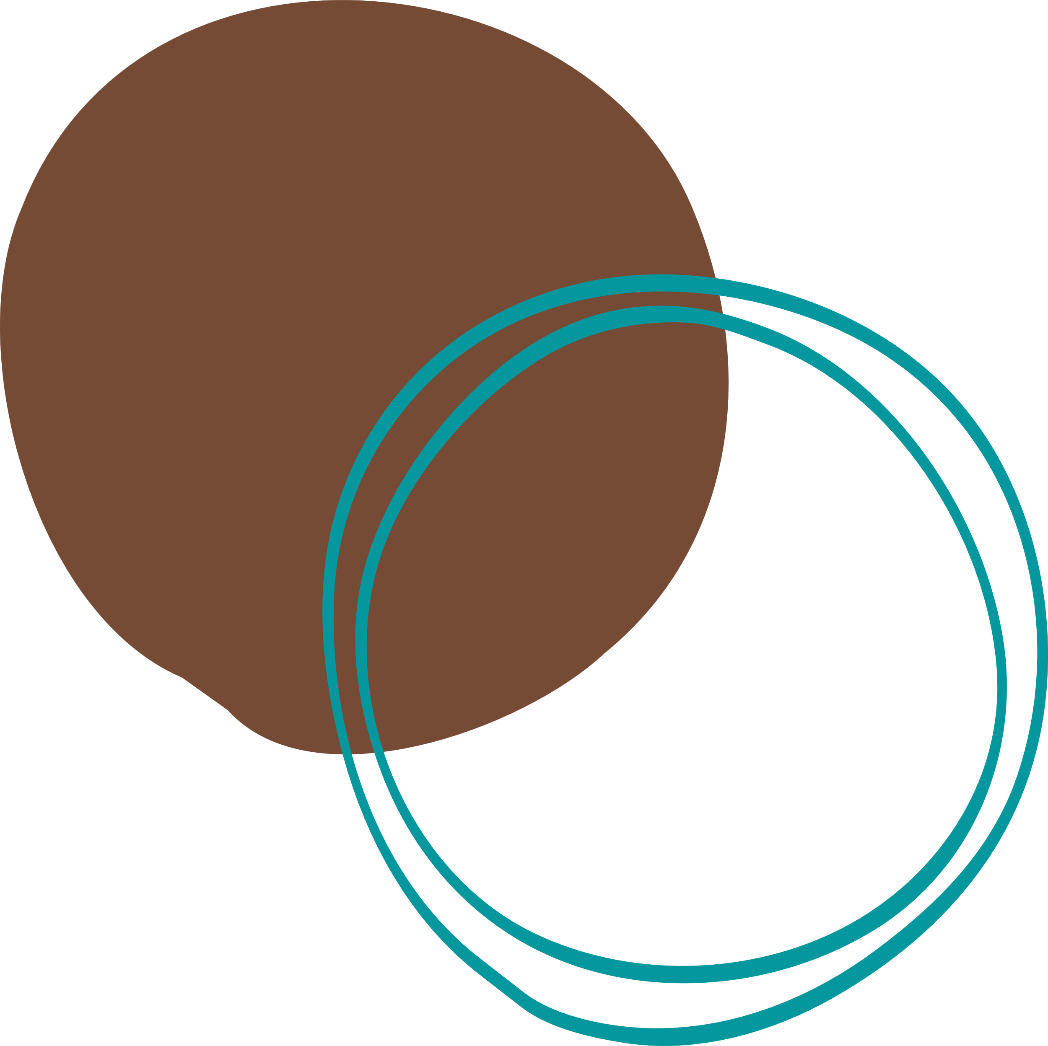 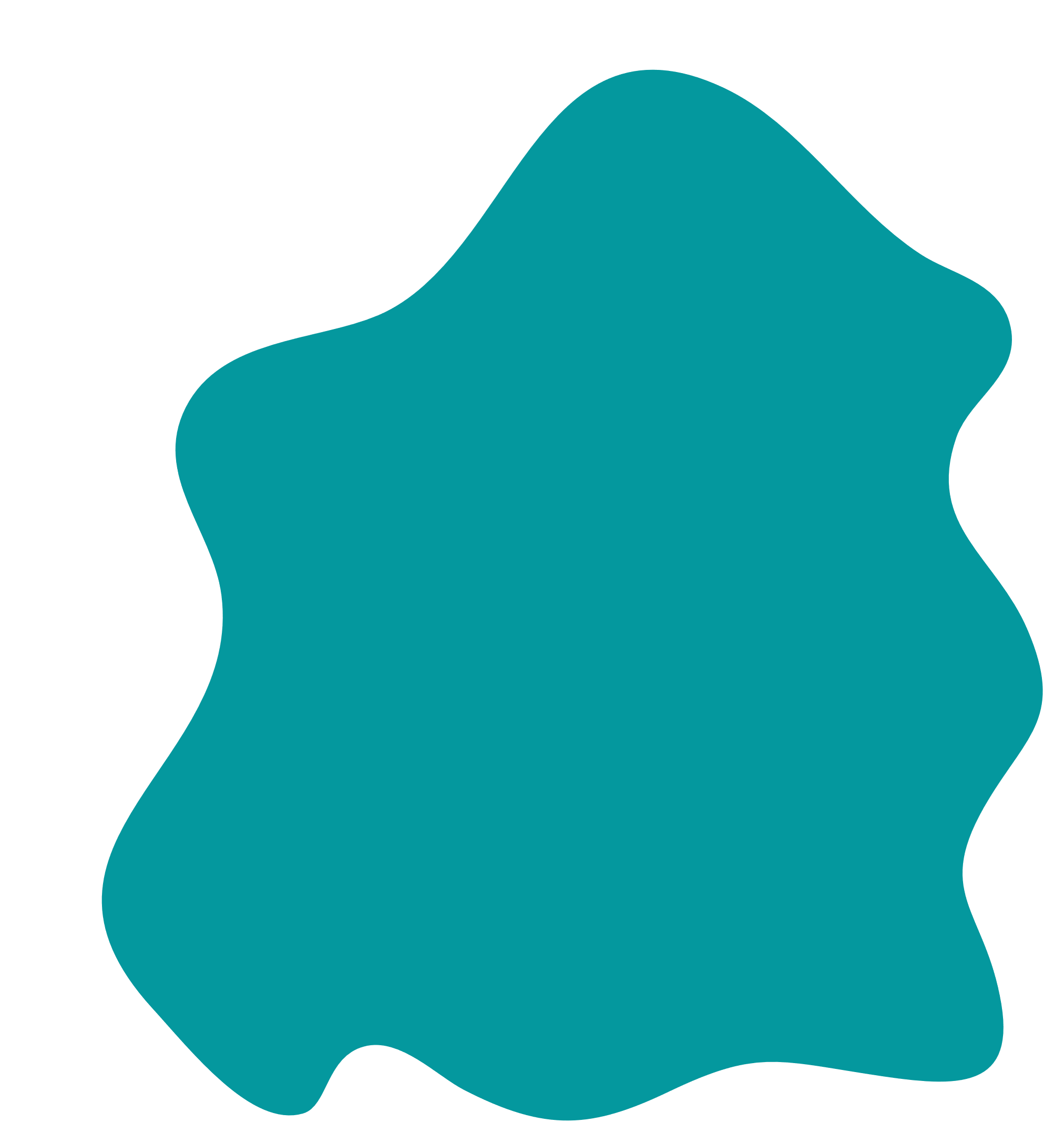 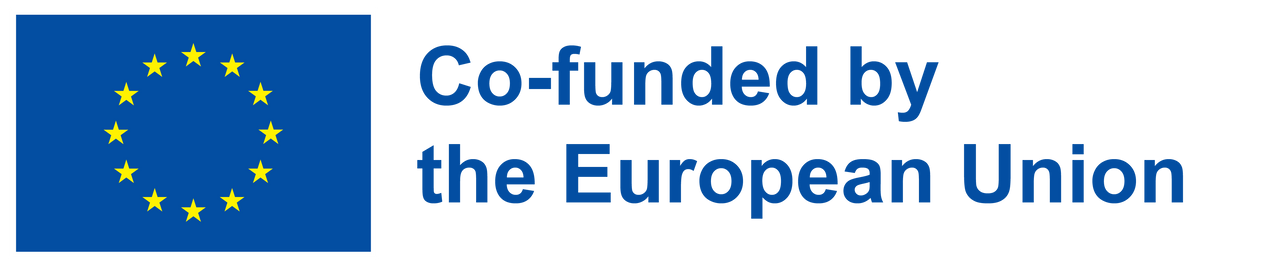 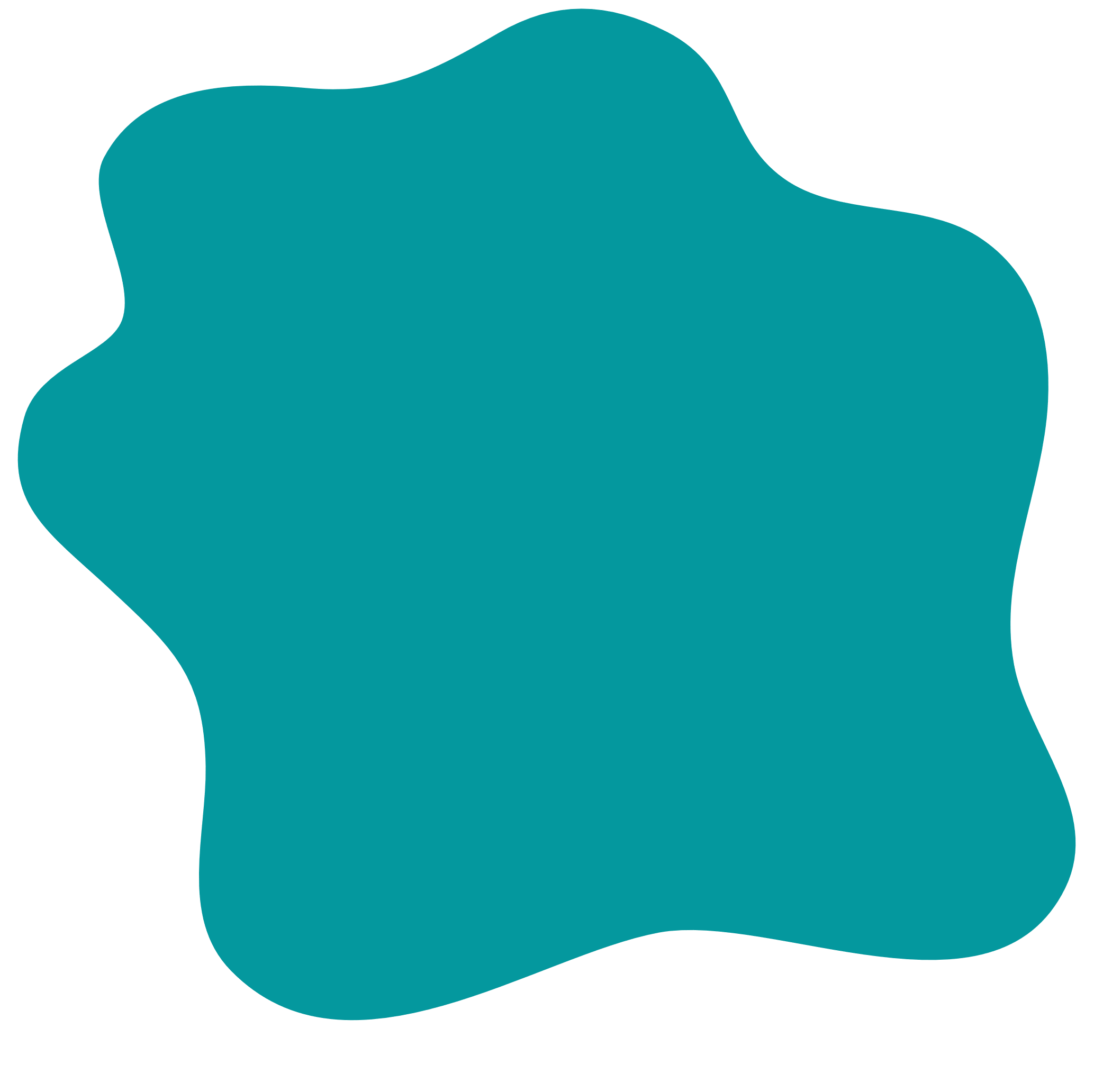 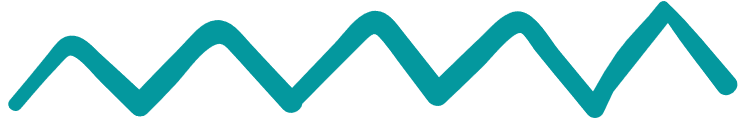 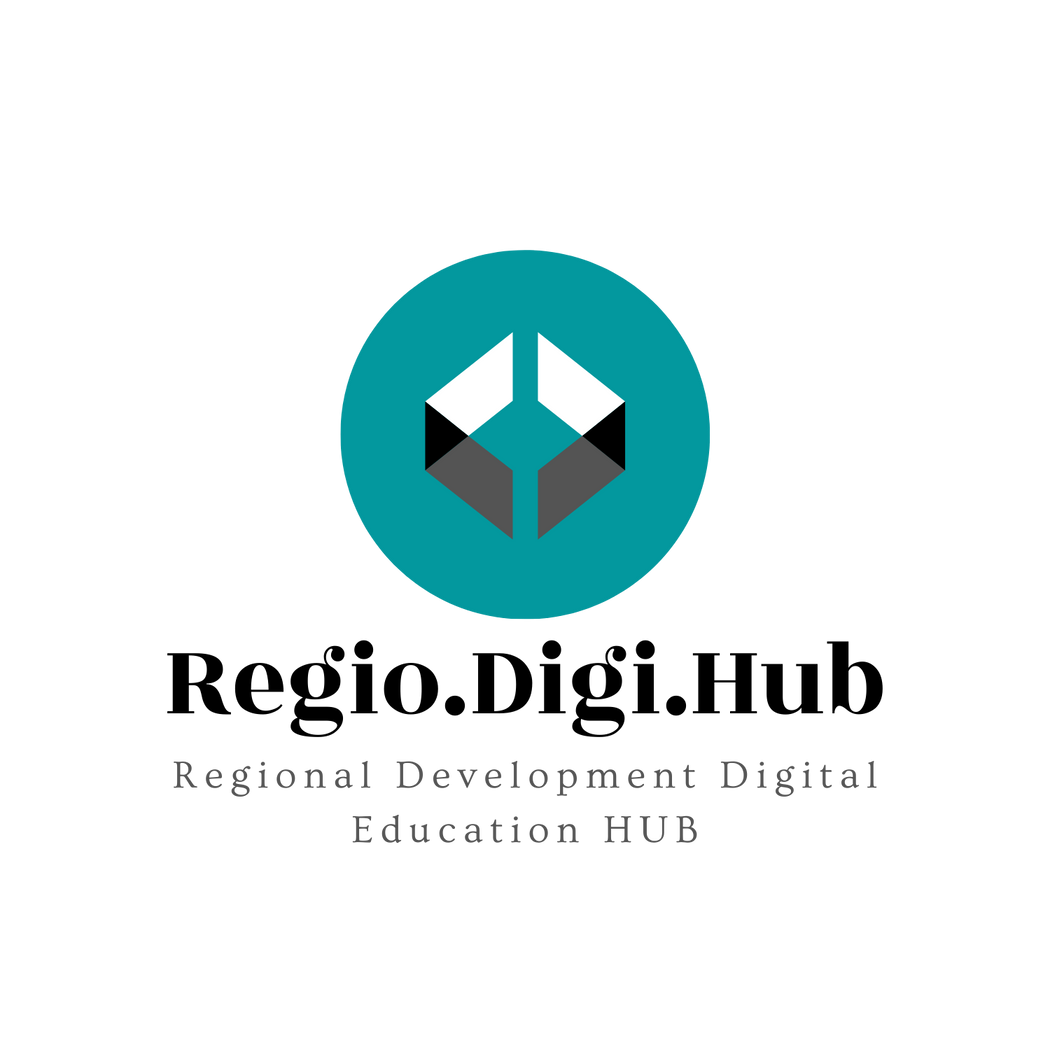 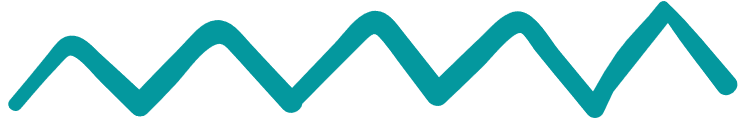 Izvori
Project Management Institute (2017). A Guide to the Project Management Body of Knowledge : (PMBOK guide). 6th ed. Newtown Square, Pa: Project Management Institute.

Bryson, J.M. (2018). Strategic Planning for Public and Nonprofit Organizations : For Public and Nonprofit Organizations, A Guide to Strengthening and Sustaining Organizational Achievement. 5th ed. Hoboken, Nj Wiley.

Kerzner, H. (2017). Project management: a Systems Approach to planning, scheduling, and Controlling. 12th ed. Hoboken, New Jersey: John Wiley & Sons, Inc.

Ivancevich, J. (2017). Organizational Behavior And Management. S.L.: Mcgraw-Hill Us Higher Ed.

Kerzner, H. (2017). Project management: a Systems Approach to planning, scheduling, and Controlling. 12th ed. Hoboken, New Jersey: John Wiley & Sons, Inc.
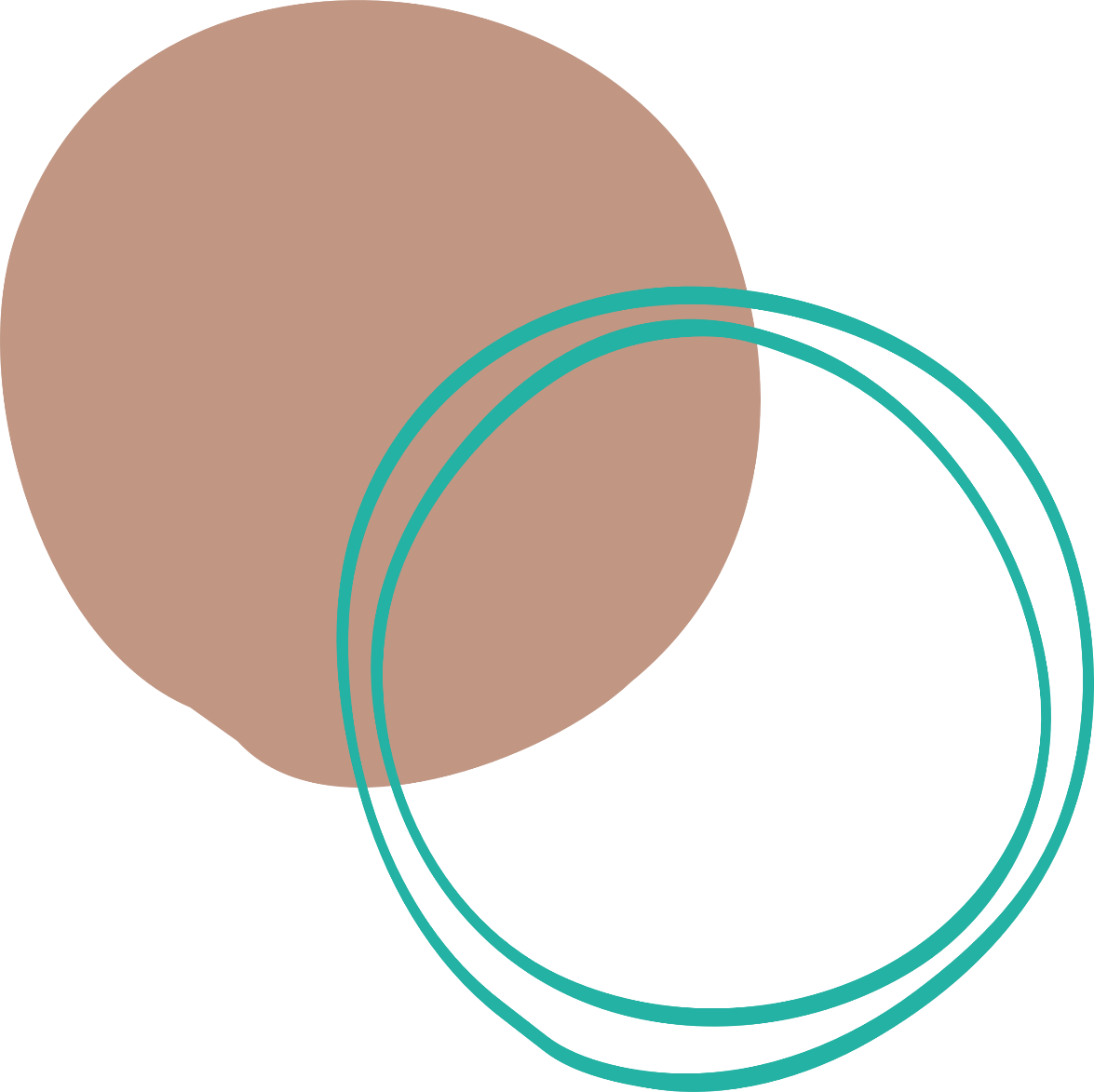 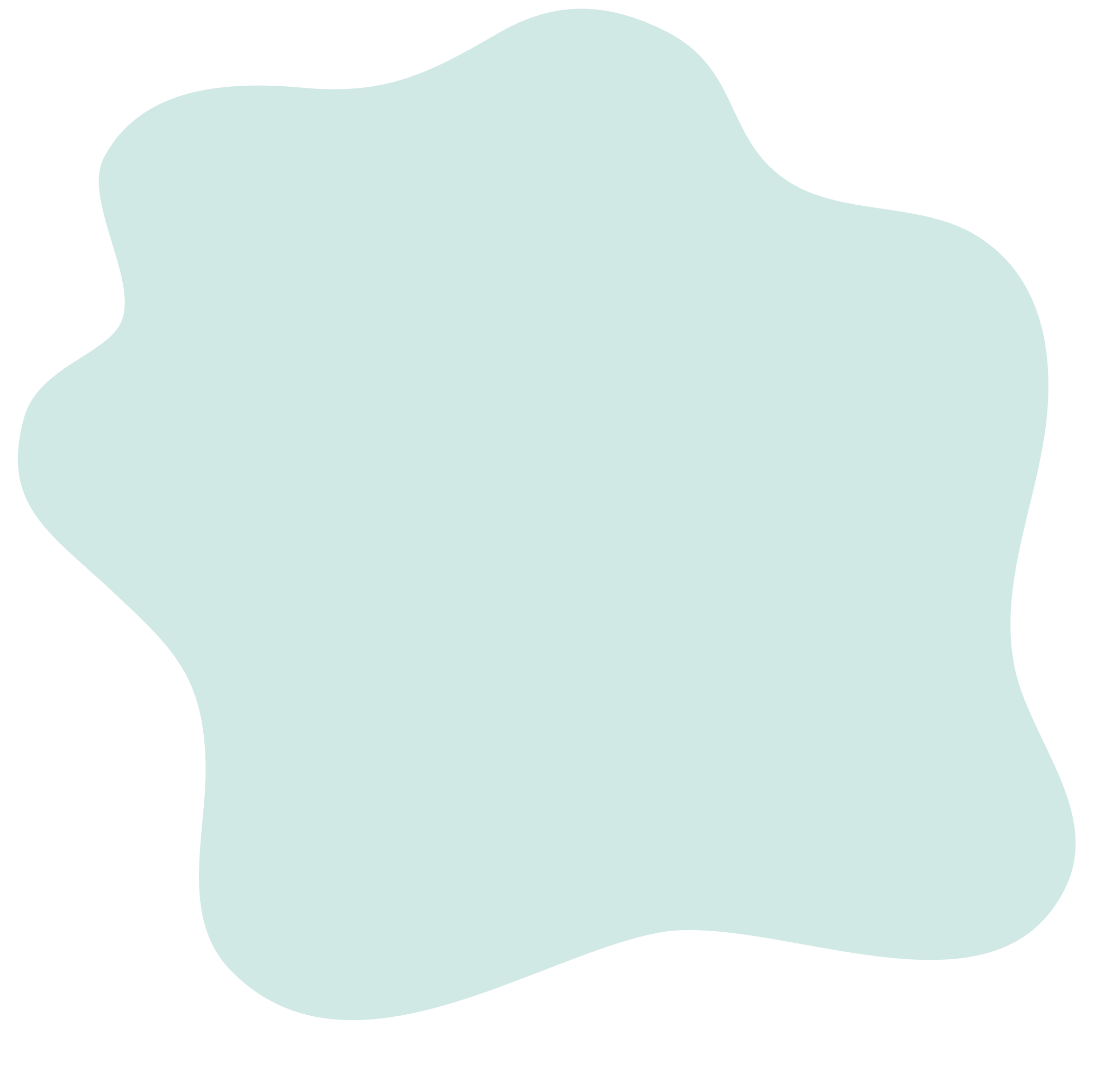 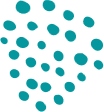 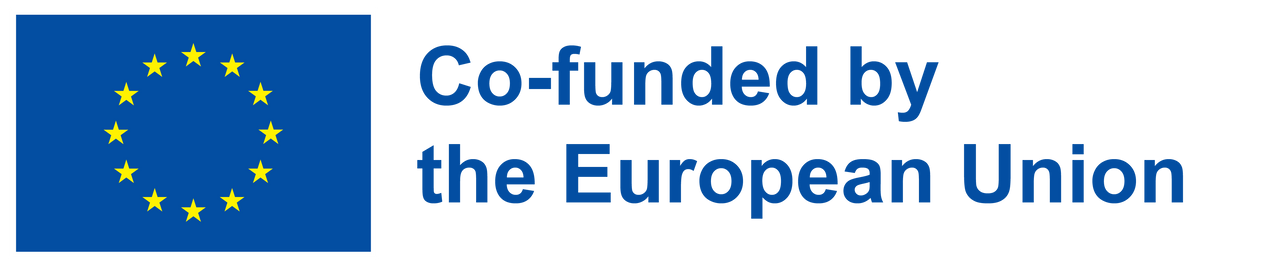 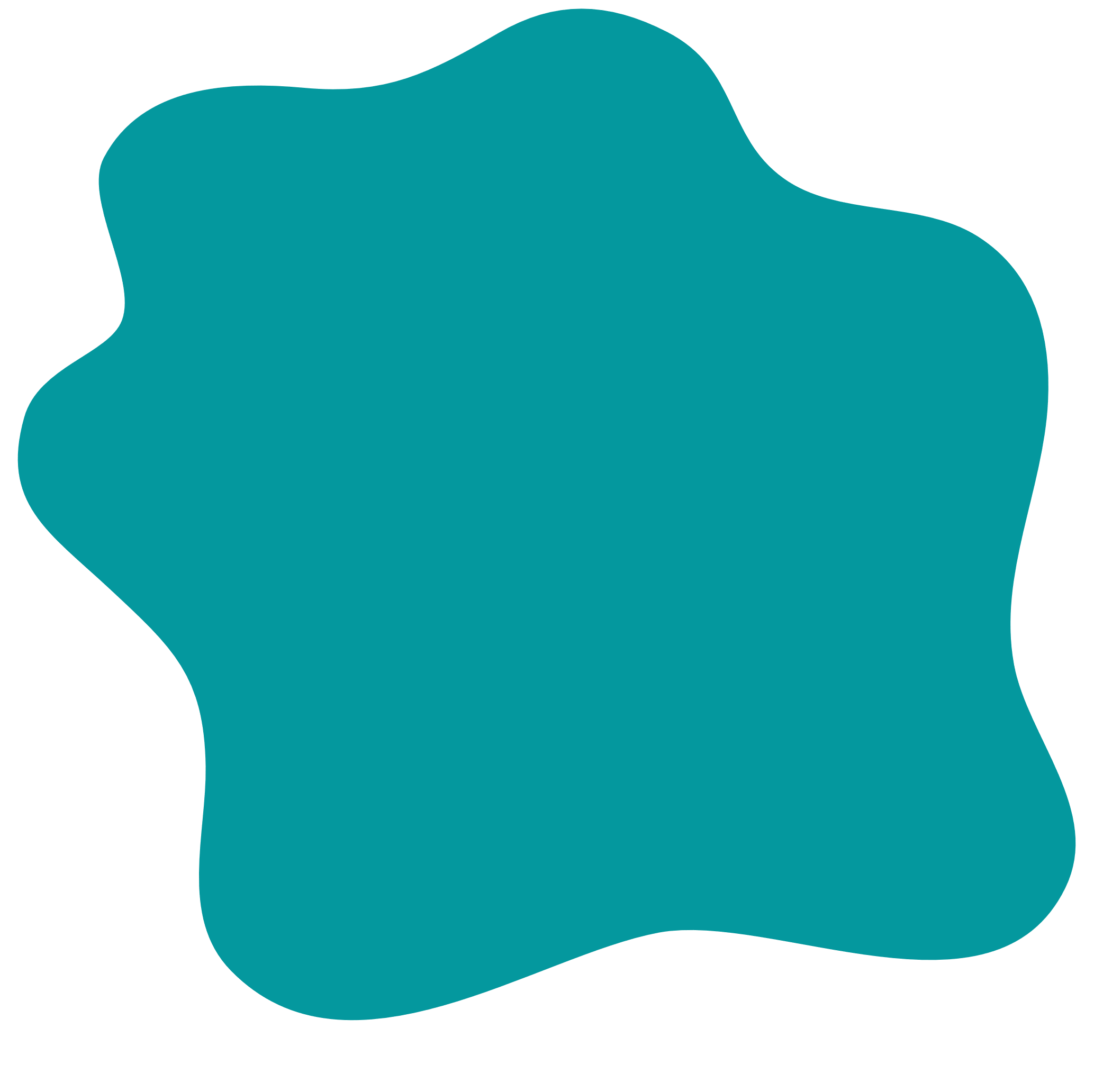 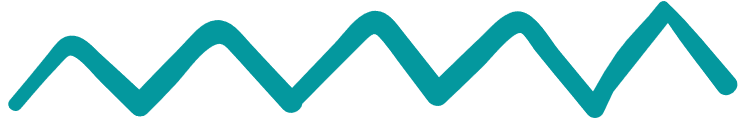 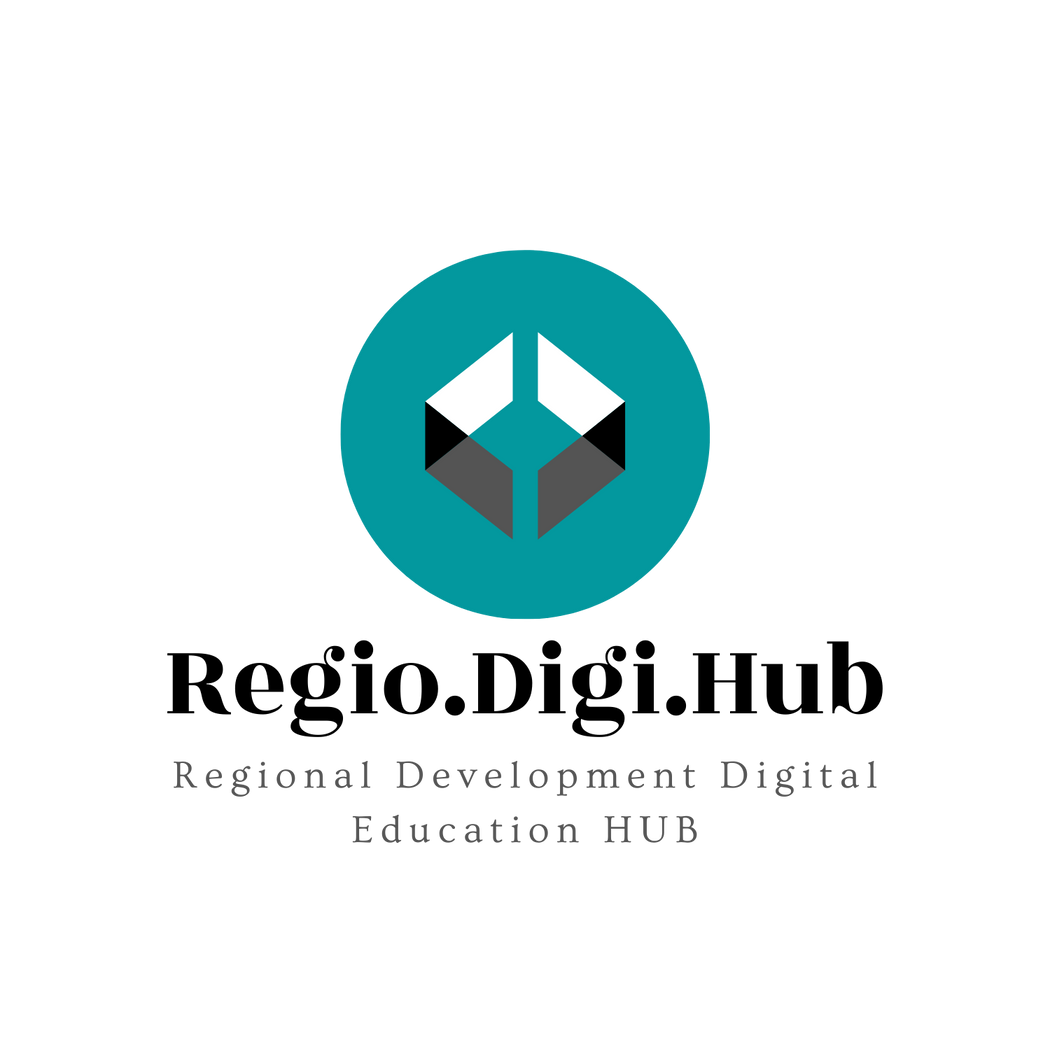 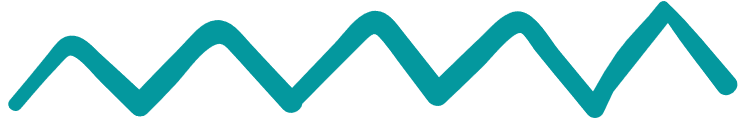 Izvori
Interreg Europe. (n.d.). Good practices. [online] Available at:
https://projects2014-2020.interregeurope.eu/super/good-practices/ [Accessed 13 Feb. 2023].

www.interregeurope.eu. (n.d.). Find policy solutions | Interreg Europe - Sharing solutions for better policy. [online] Available at:
https://www.interregeurope.eu/policy-solutions/good-practices/projects?keywords=&projects=SUPER [Accessed 13 Feb. 2023].

REPLACE – Region of Crete Action Plan. (2022). Available at:
https://projects2014-2020.interregeurope.eu/fileadmin/user_upload/tx_tevprojects/library/file_165 [Accessed 13 Feb. 2023].

Place and life in the ECE A Regional Action Plan 2030. (2022). Available at:
https://unece.org/sites/default/files/2022-07/Place%20and%20Life%20in%20the%20ECE_web_0.pdf [Accessed 13 Feb. 2023].

REGIONAL DEVELOPMENT PROGRAMME OF GEORGIA. (2018). Available at: https://policy.asiapacificenergy.org/sites/default/files/Regional%20Development%20Programme%20of%20Georgia%202018-2021%20%28EN%29.pdf [Accessed 13 Feb. 2023].
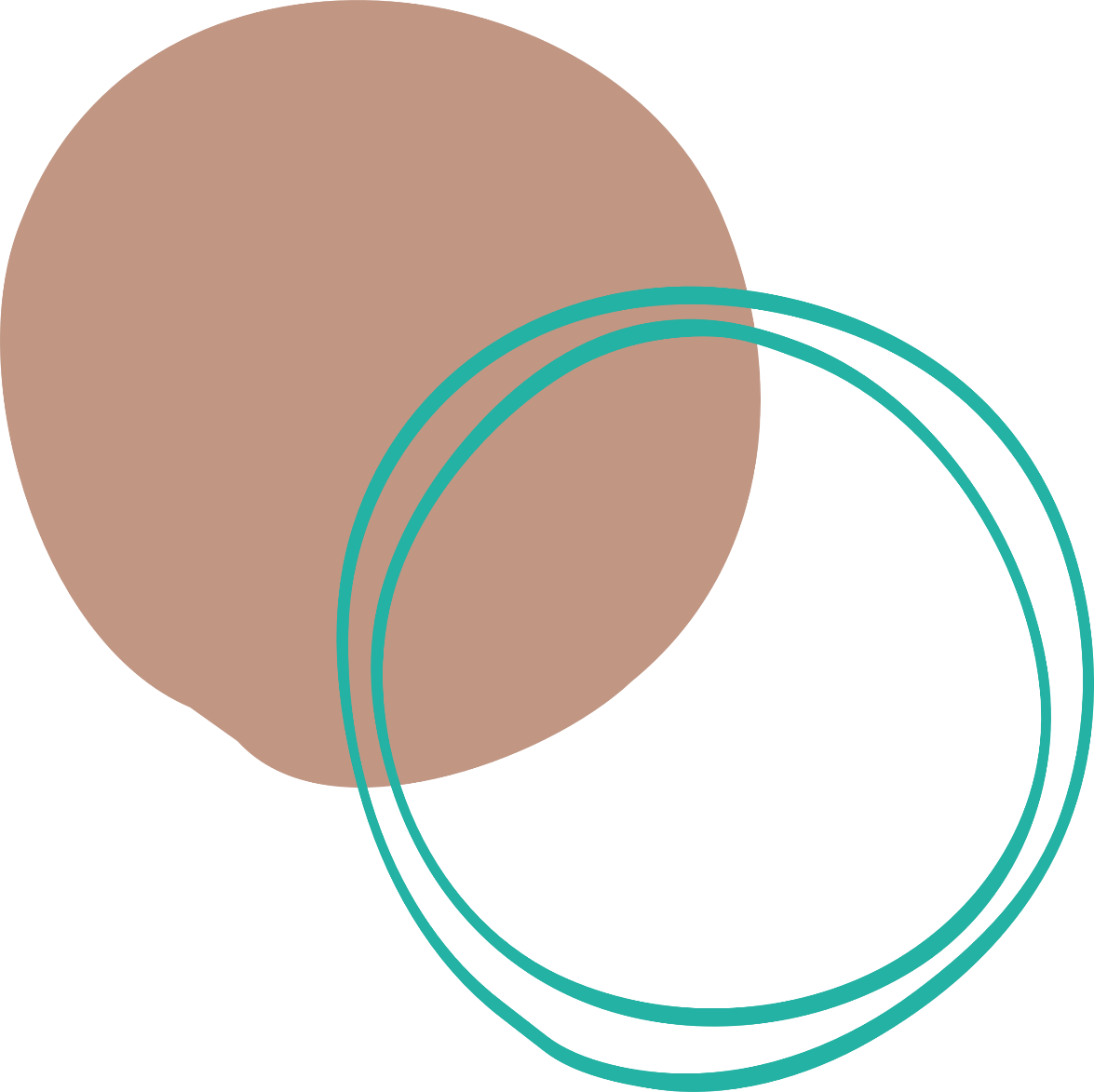 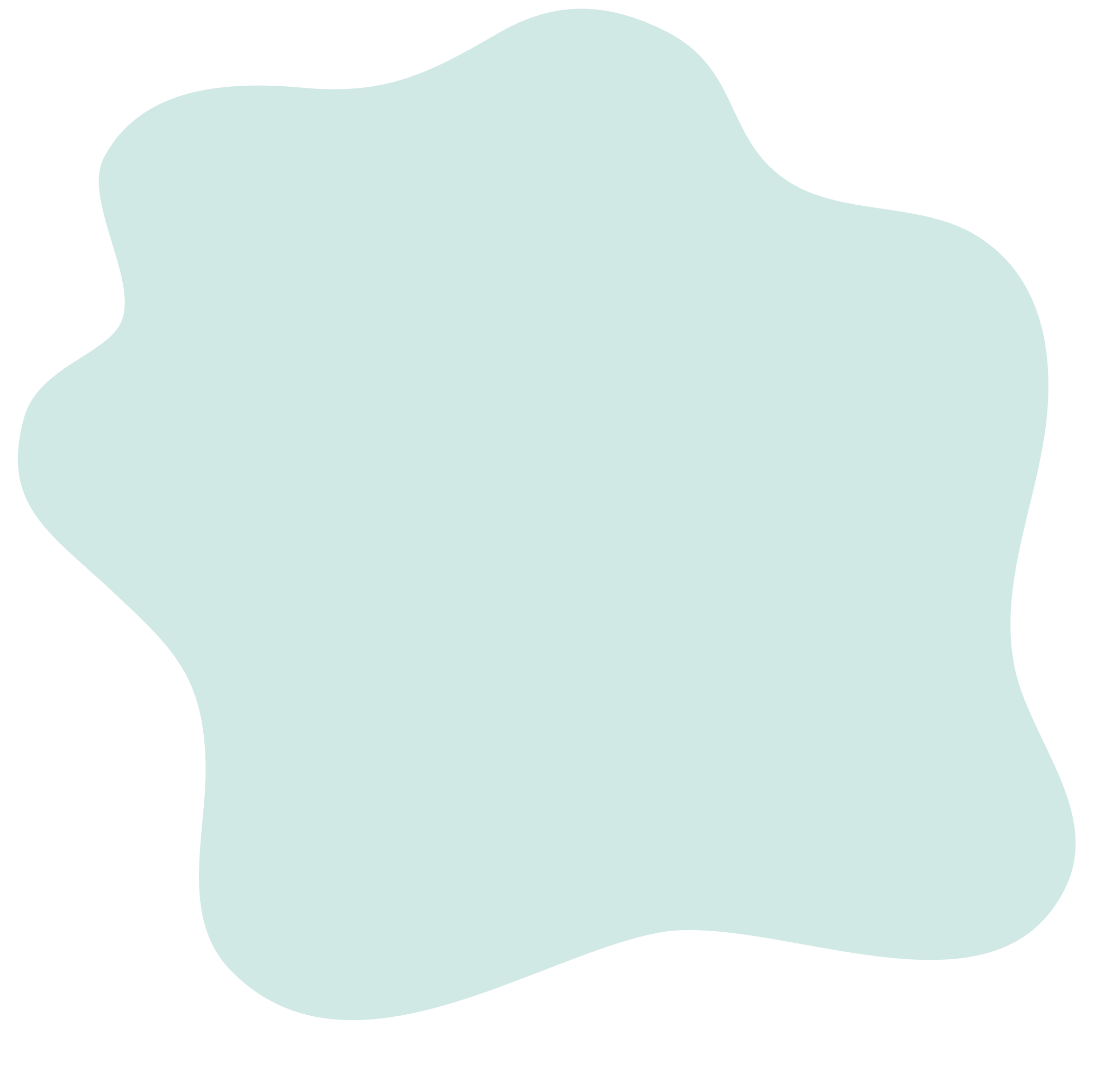 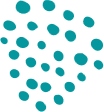 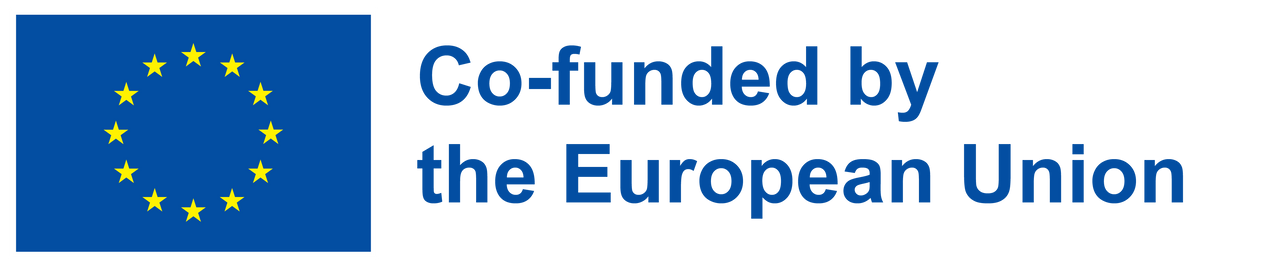 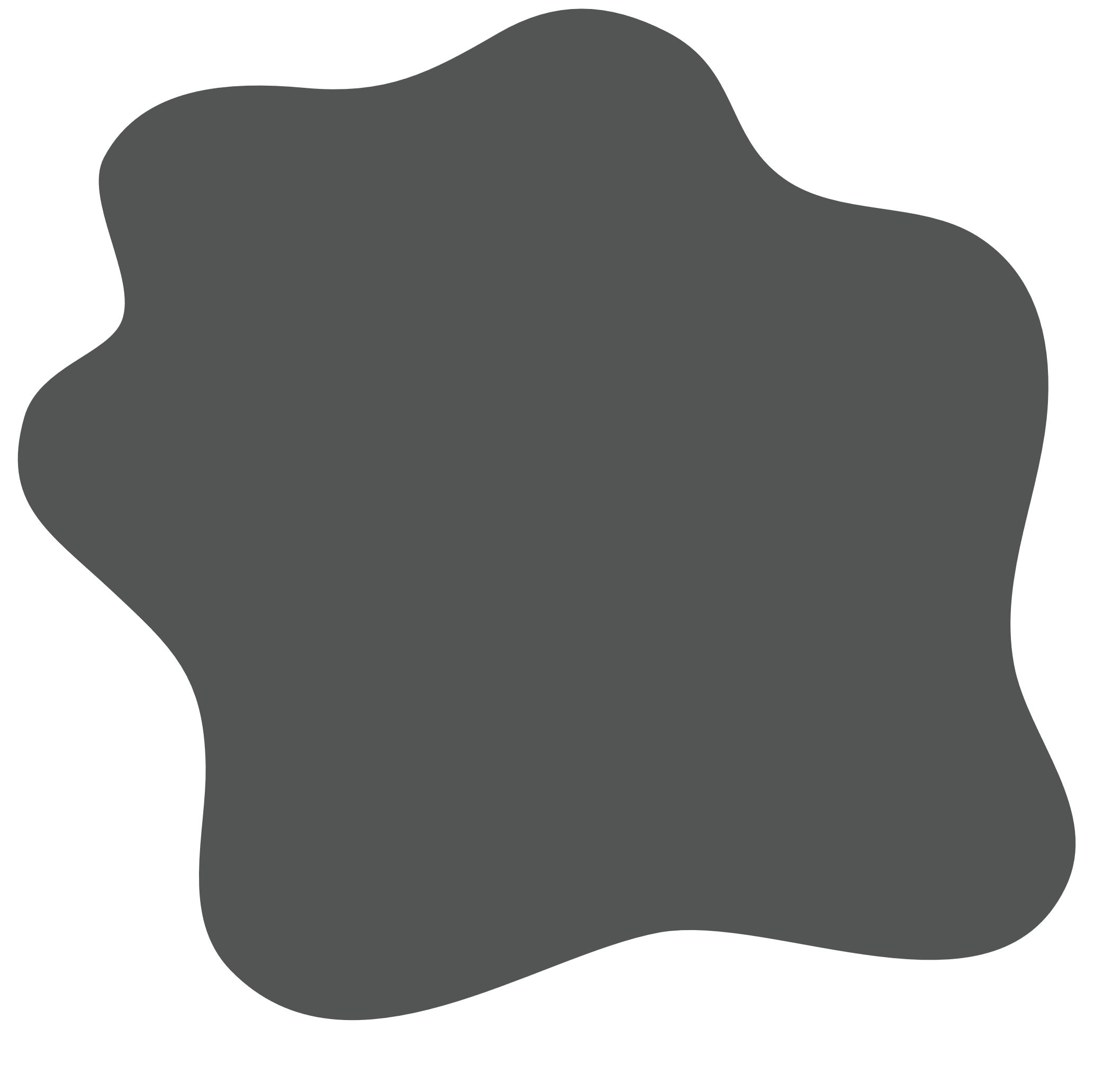 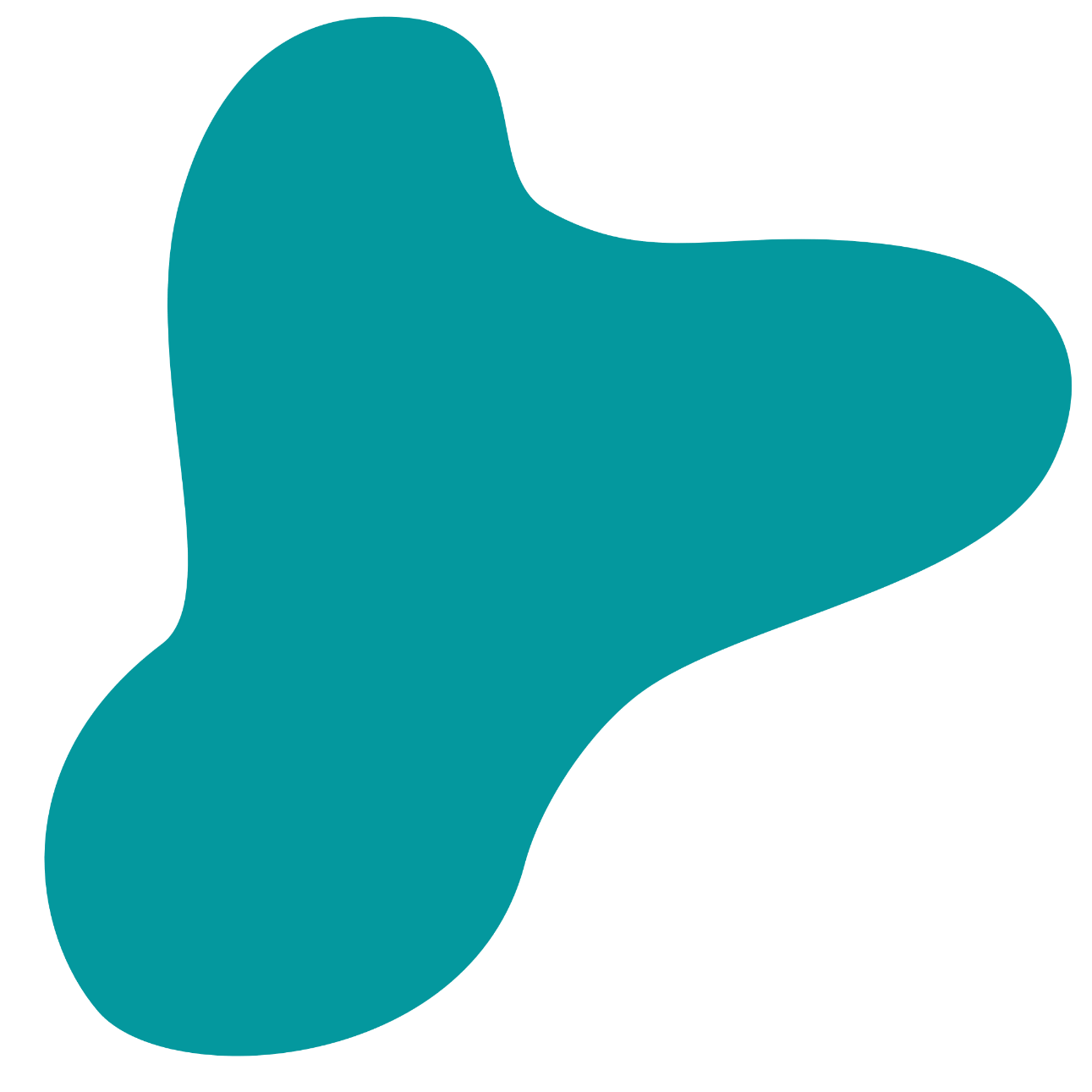 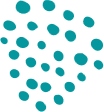 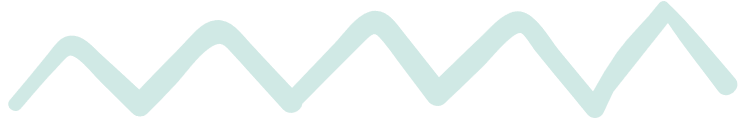 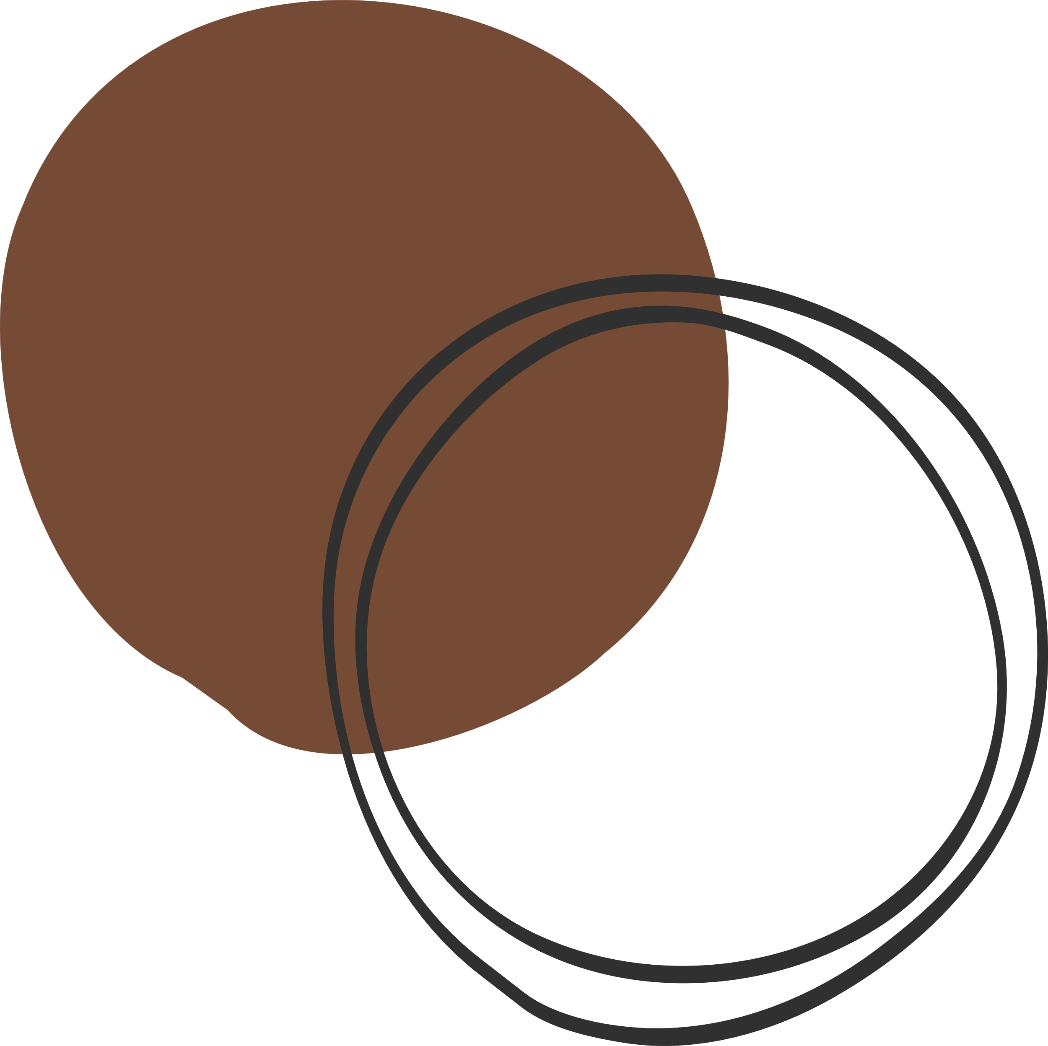 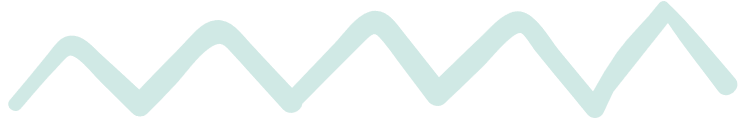 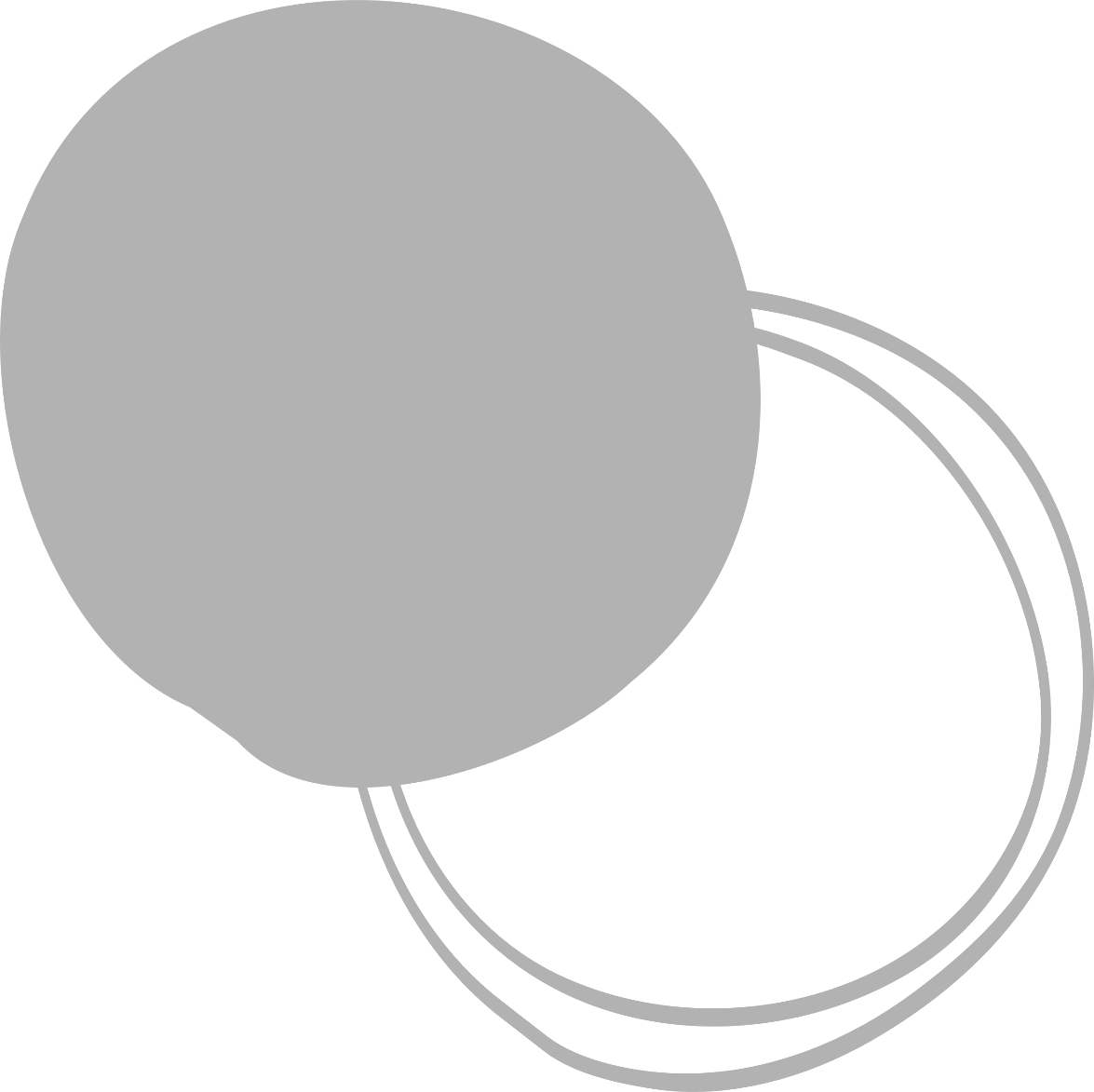 Hvala na pažnji!
@Regio.Digi.Hub
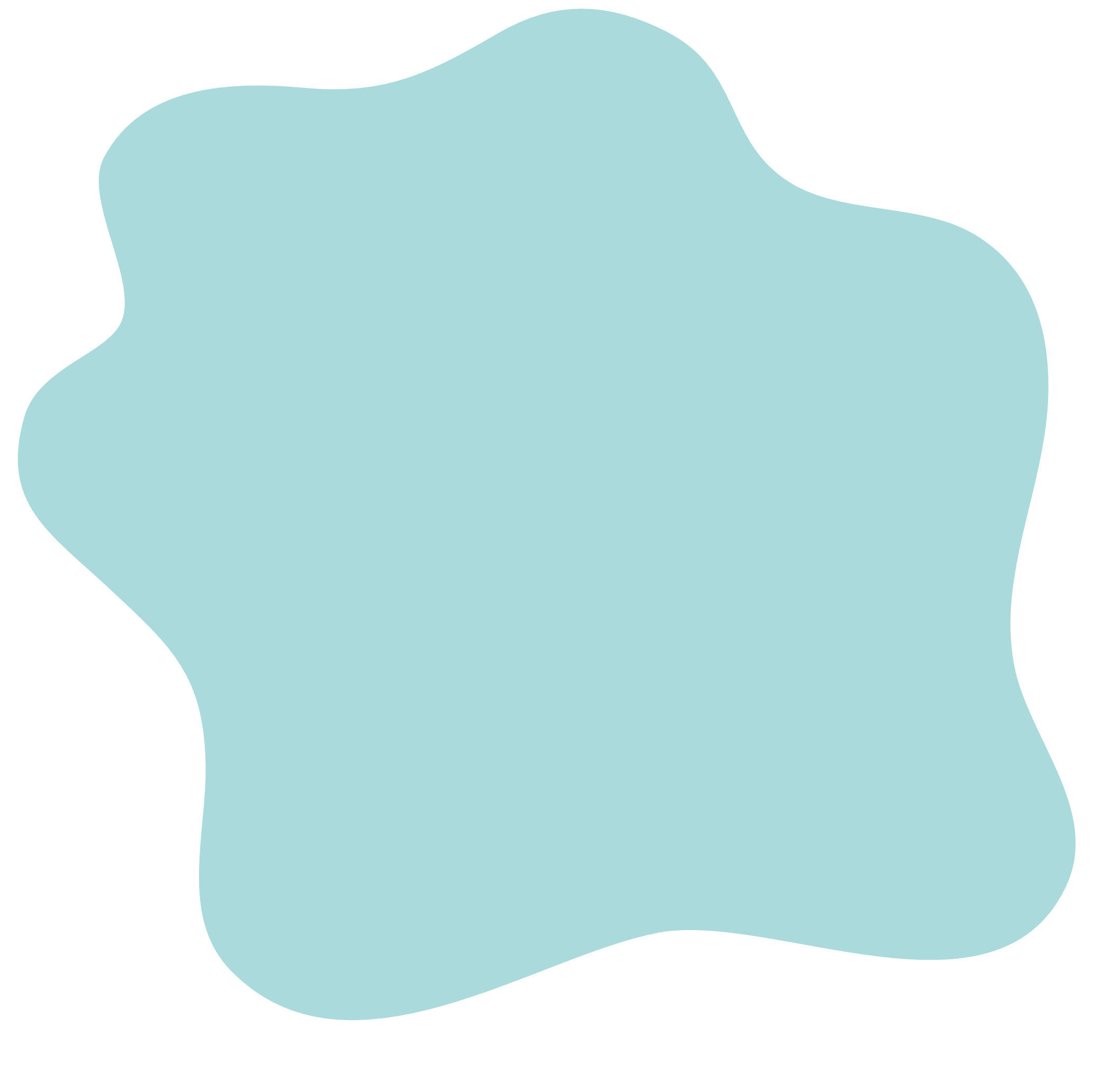 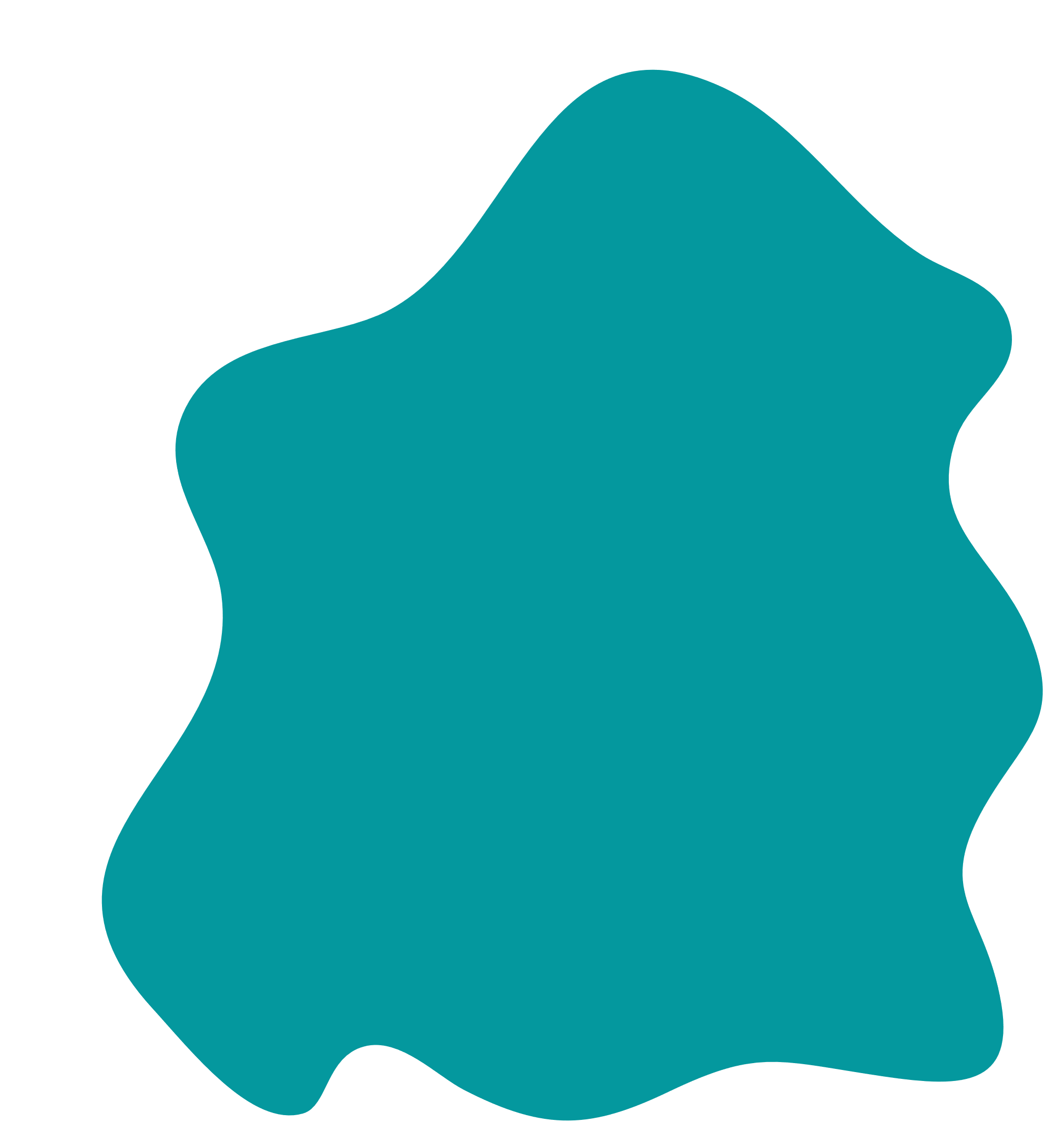 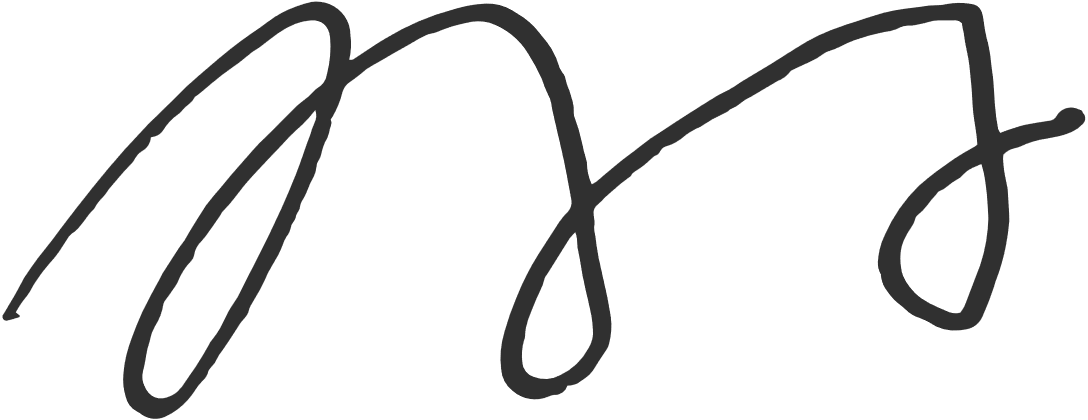 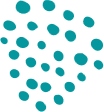 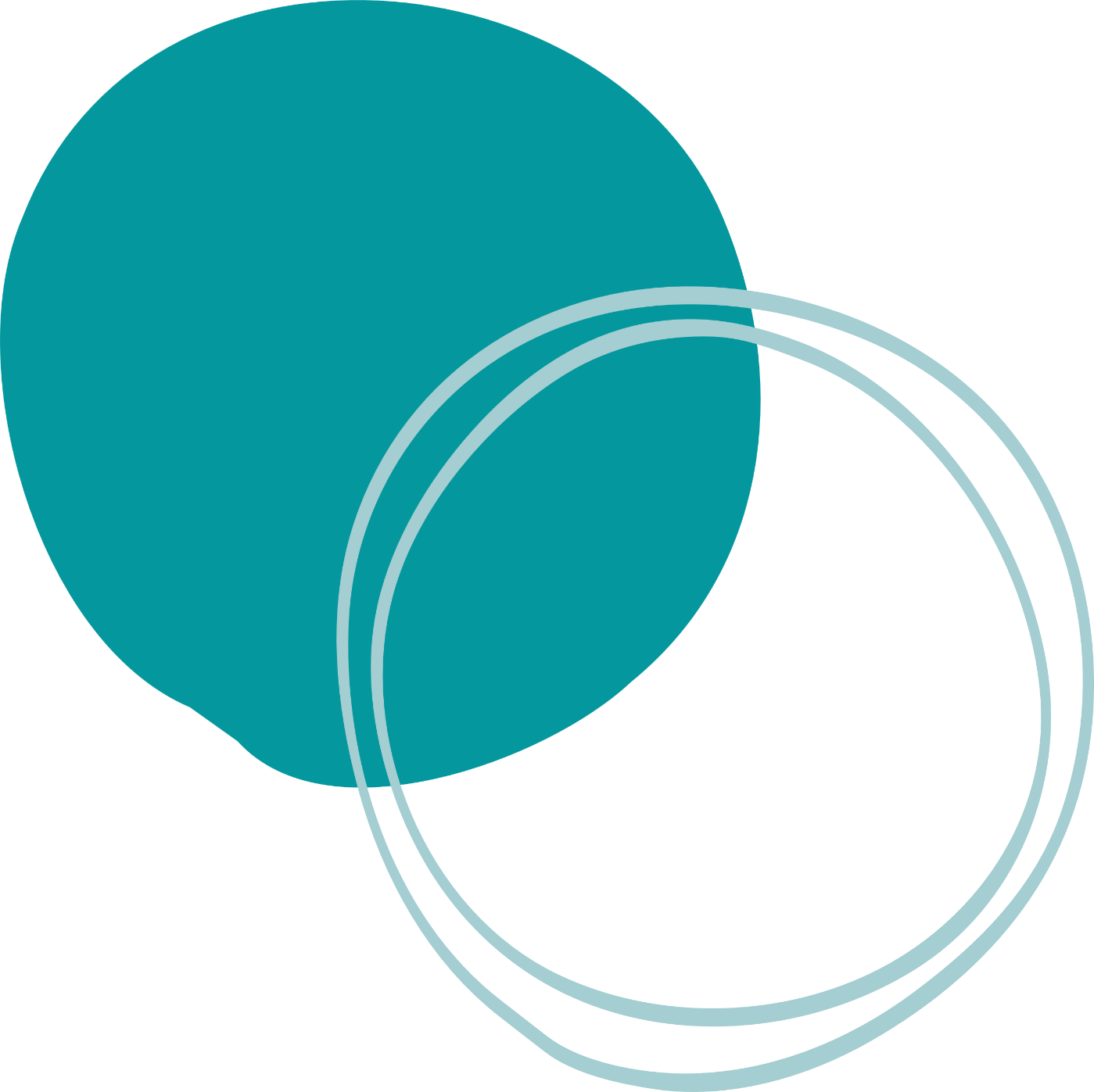 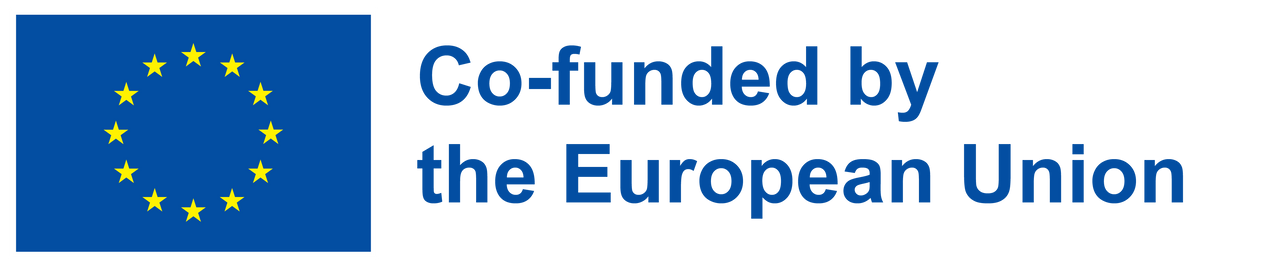